2024
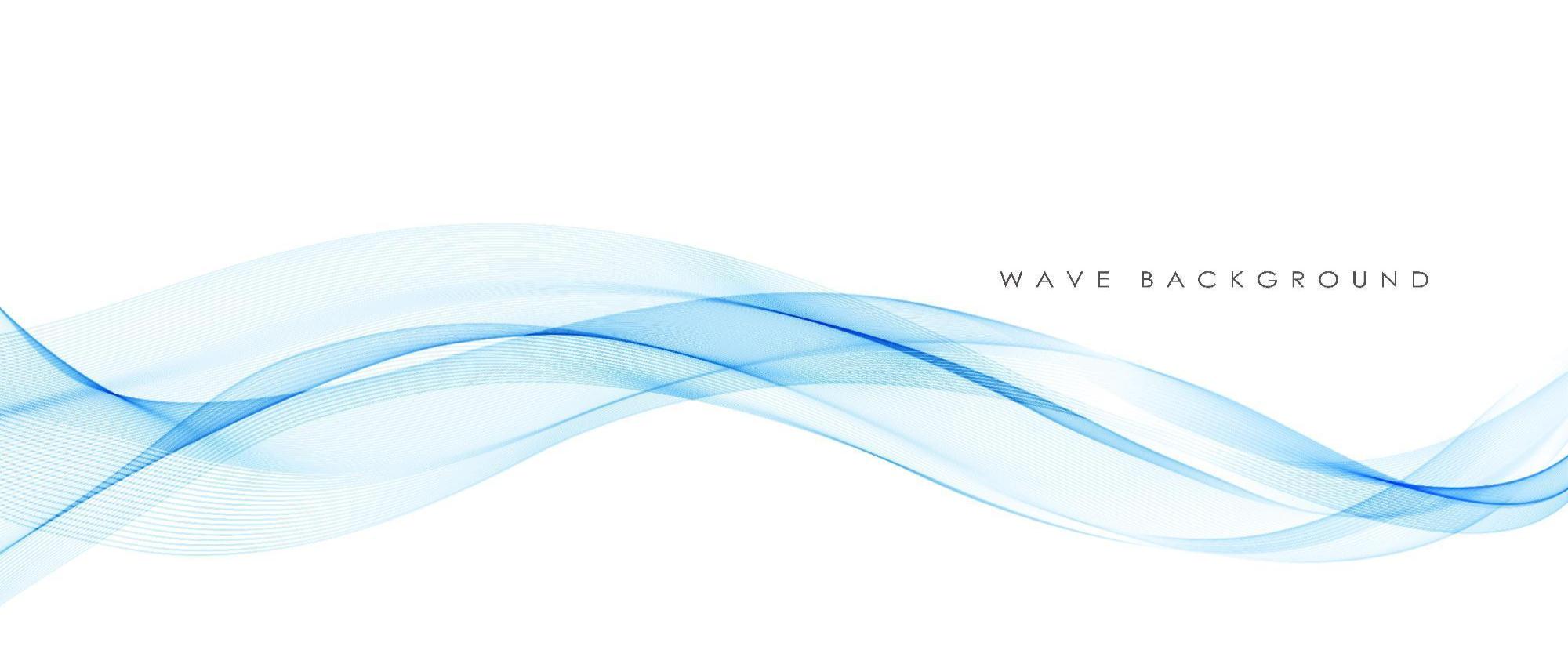 OpenVox Introduction
VoIP Gateway/ Unified Communication Platform
Uscale Unified Gateway/ IPPBX/ Telephony Card
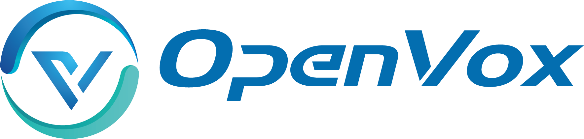 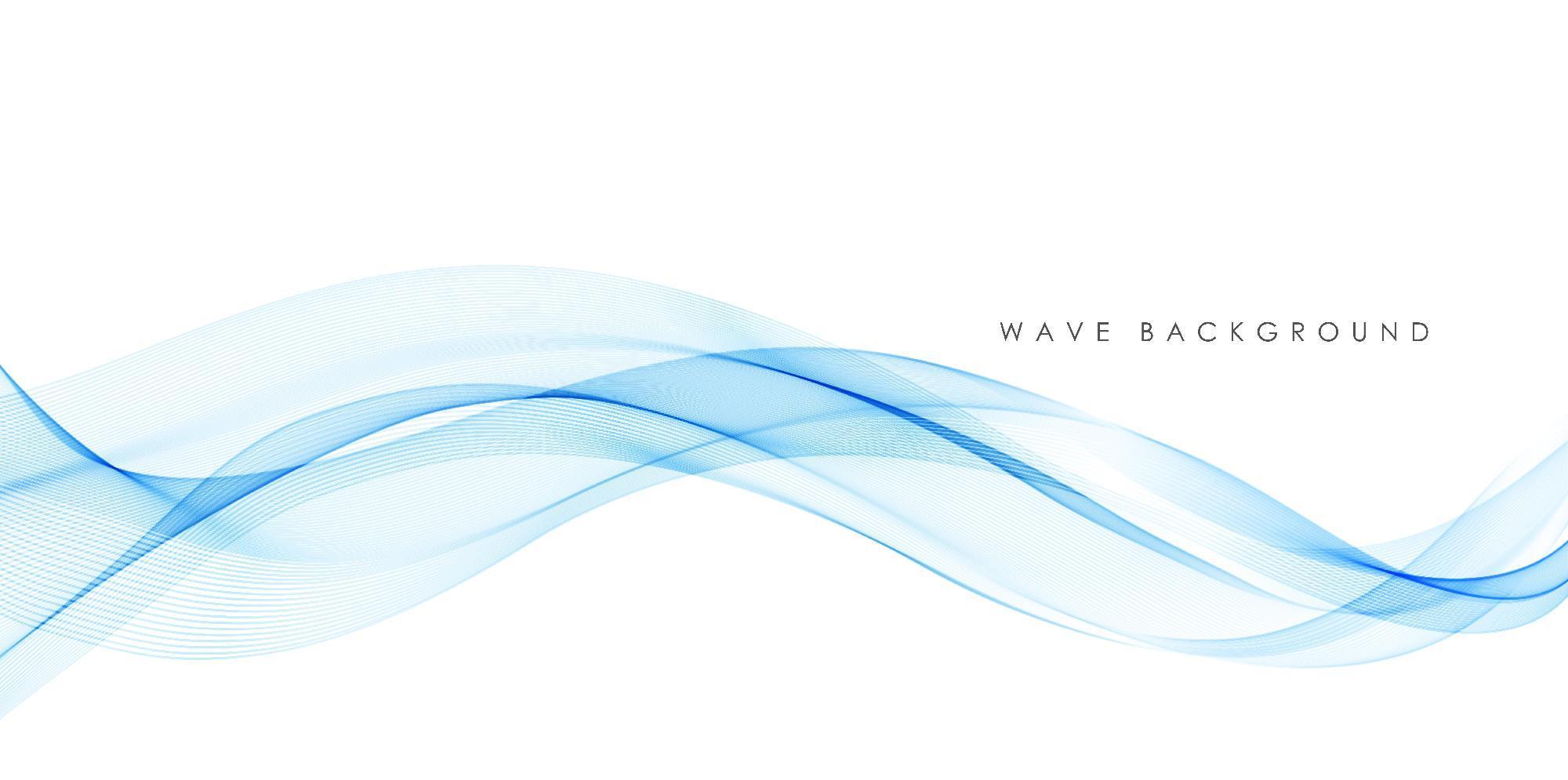 Profile
Customers
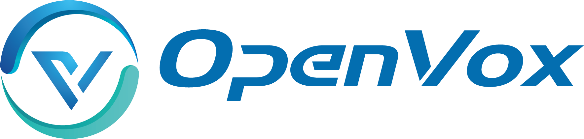 CONTENTS
https://www.ypppt.com/
02
04
01
03
Honor
Products
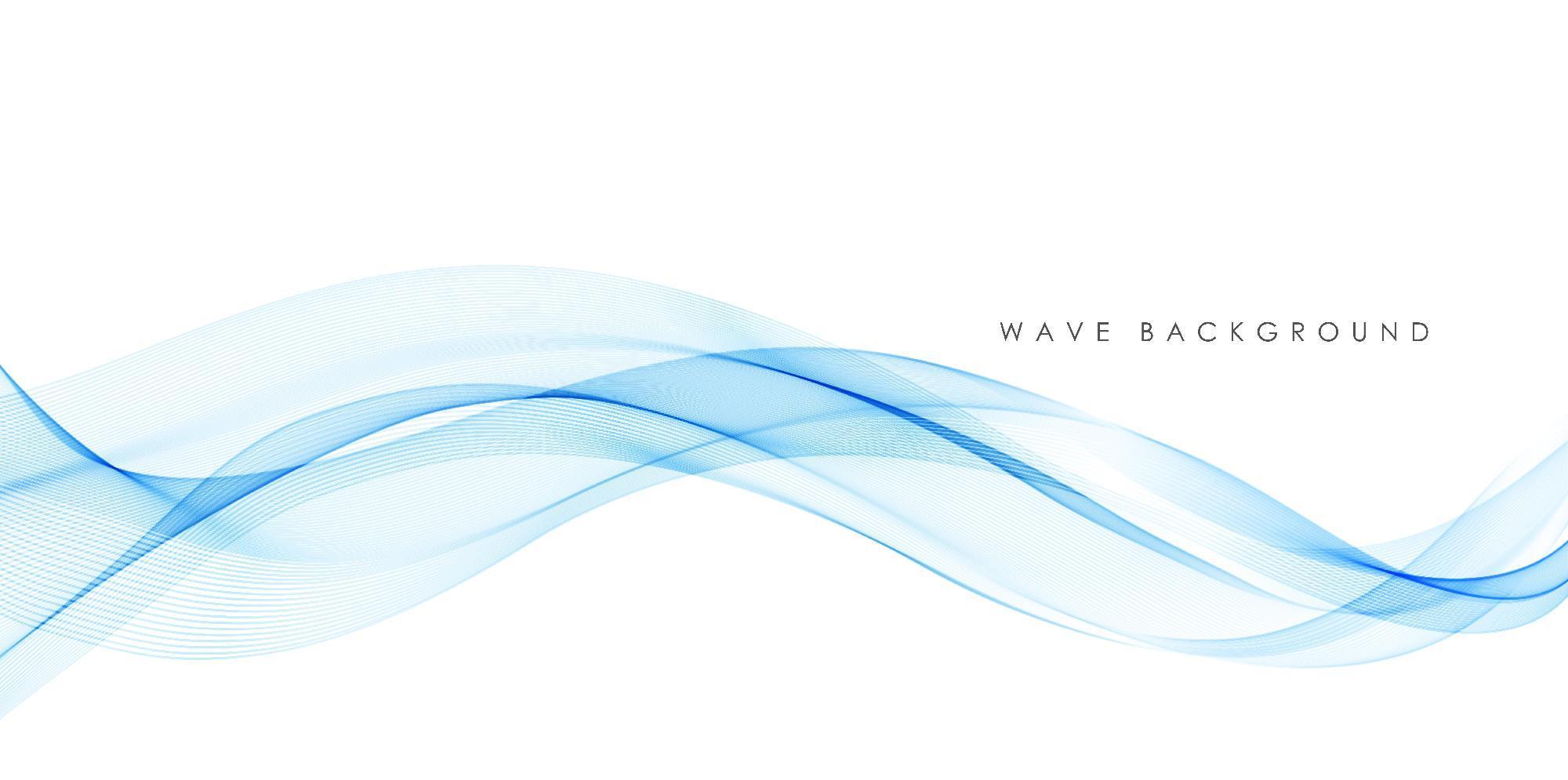 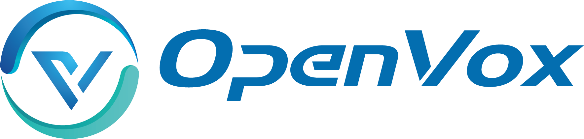 Profile
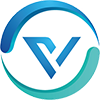 Profile
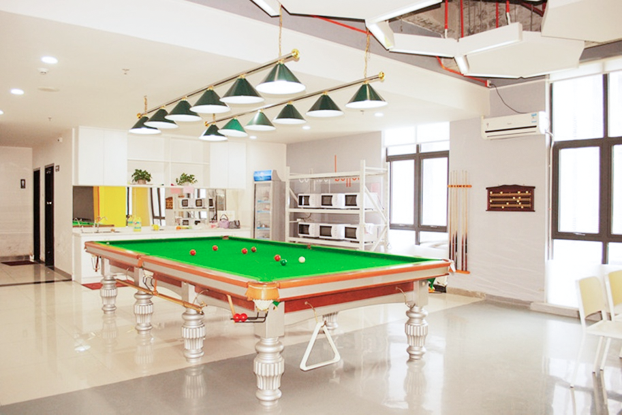 OpenVox Communication Co., Ltd
Founded in 2002, OpenVox has now evolved to become a global leading provider of open source telephony hardwares and software products. OpenVox serves the Small and Medium Business and open source markets with superior quality products that lower communication costs, increase system flexibility and enhance productivity in building PBX, Call Center, IVR and firewall applications. OpenVox continues to deliver innovative and cost effective solutions to the open source communities and will always do.
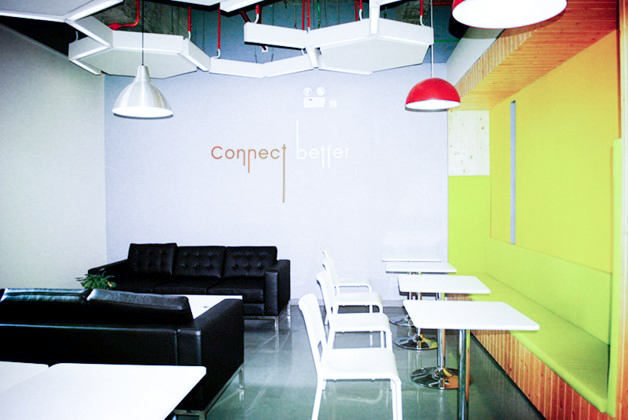 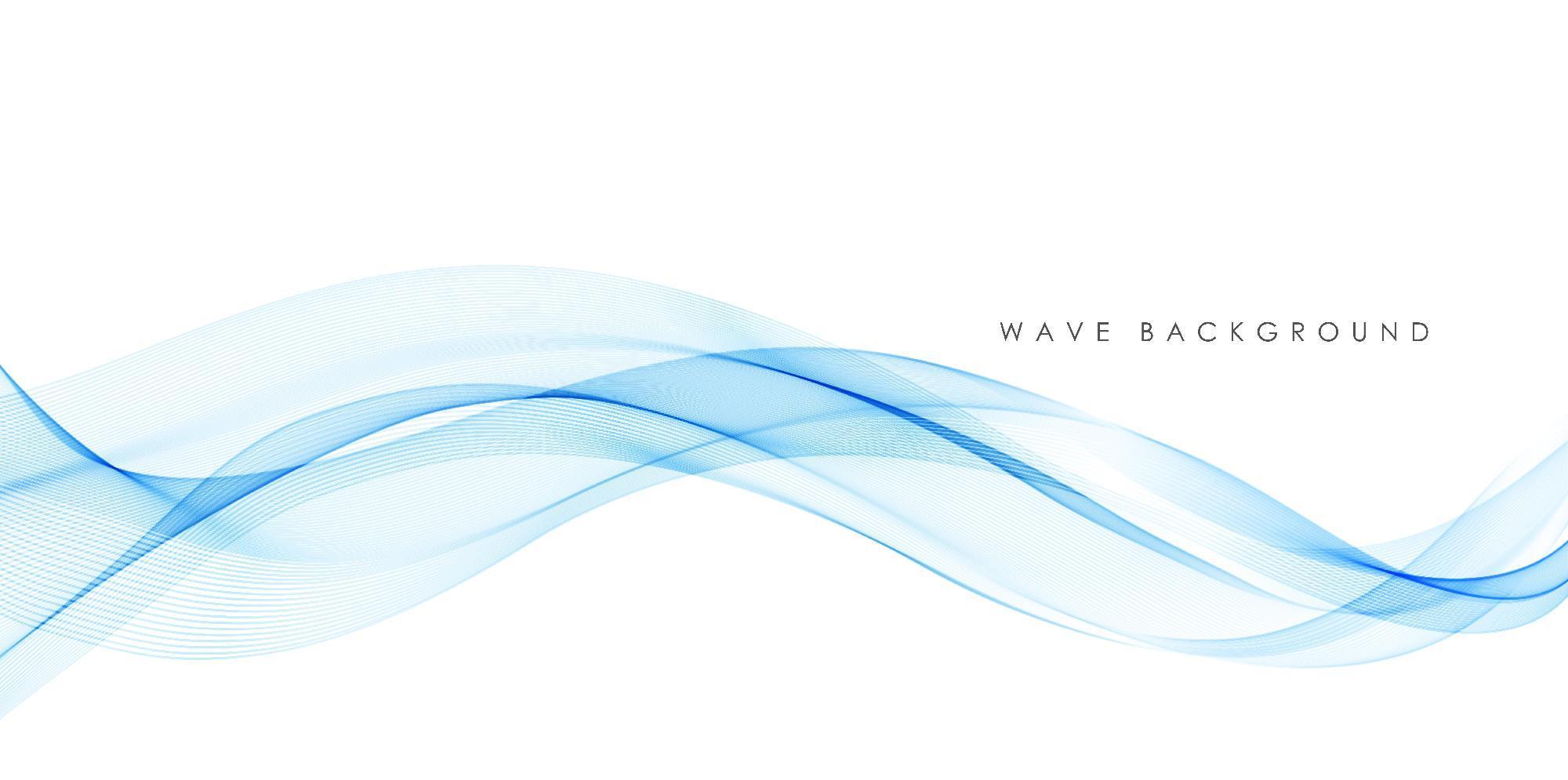 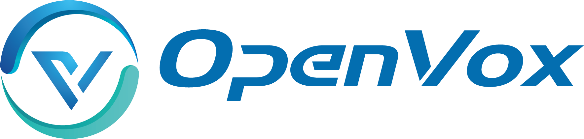 Honor
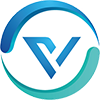 Honor
Except for products and services, OpenVox is also complimented for environmental protection. It is not only the first supplier to meet EU RoHS green environmental protection standard, but also adopt thin card design with CE、FCC certificate and more than ten special certificates in some local countries.
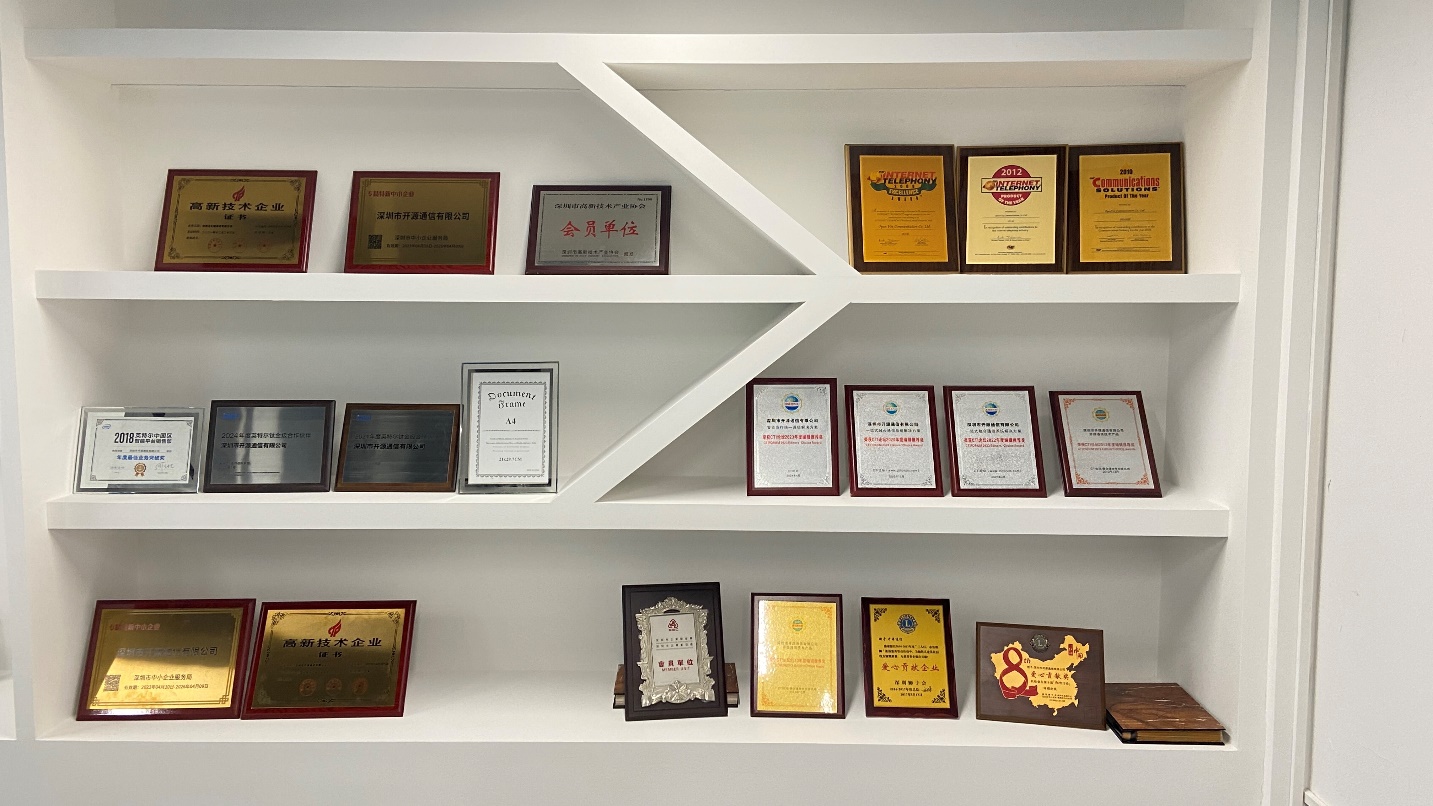 请输入关键字
单击此处添加文本，本模块所有图形线条及相应素材均可自由编辑，建议您选择微软雅黑等系统自带字体
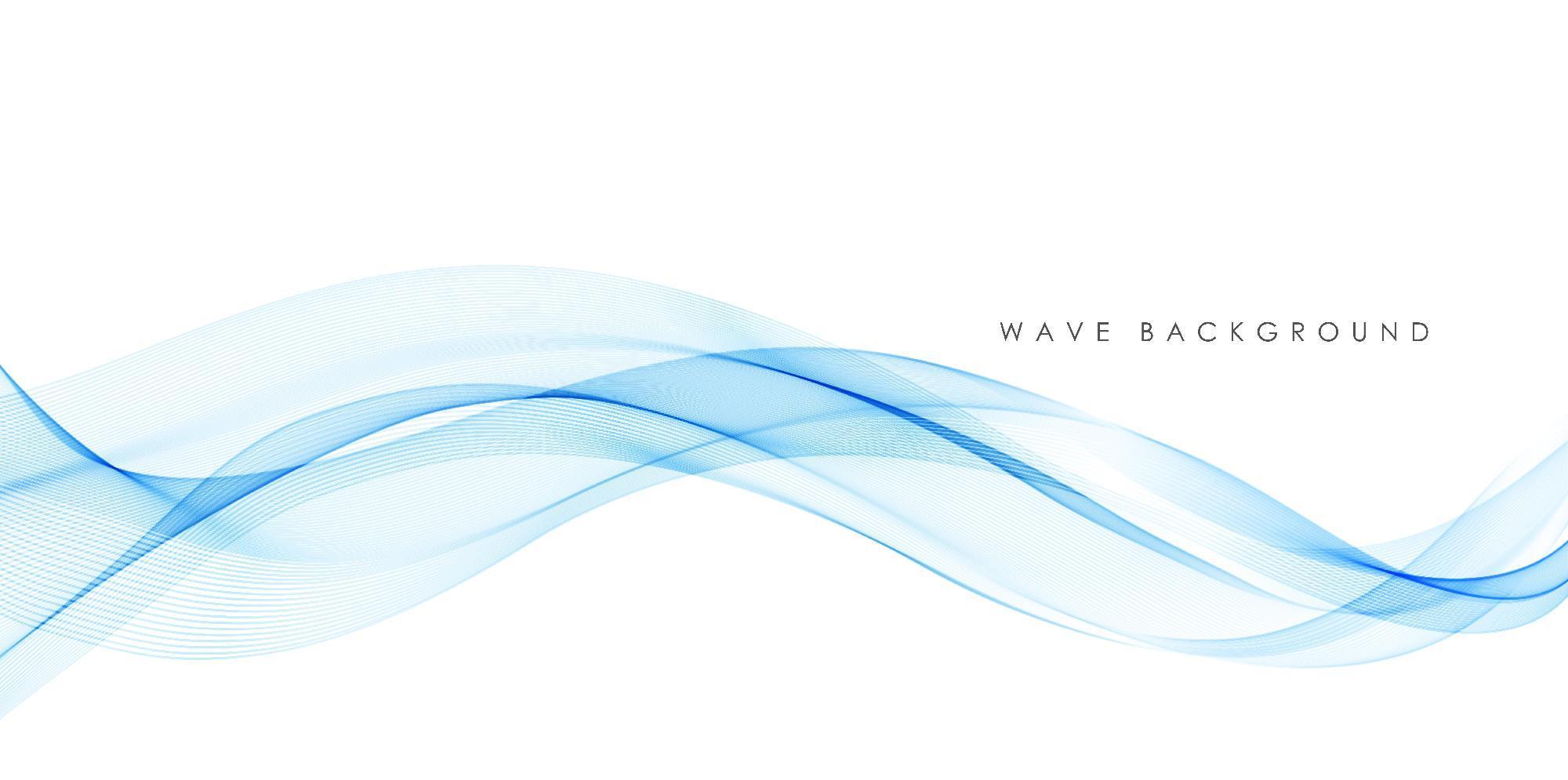 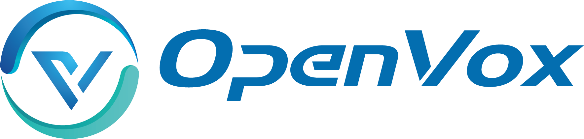 Products
VoIP Gateway
UScale Series
VoIP gateways convert information, data or other communications from one protocol or format to another.
The UScale series is a core voice switching equipment for communication solutions, targeting business with up to 300-20000 users. It is compatible with various IP terminals and provides professional IP voice and unified communication solutions.
IPPBX
Telephony Card
IPPBX delivers a multi-functional business office telephony system designed for almost all kinds of enterprises.
OpenVox Telephony card delivers great voice quality in the telephony systems. It supports industry standard telephony and data protocols.
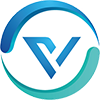 Products
OpenVox
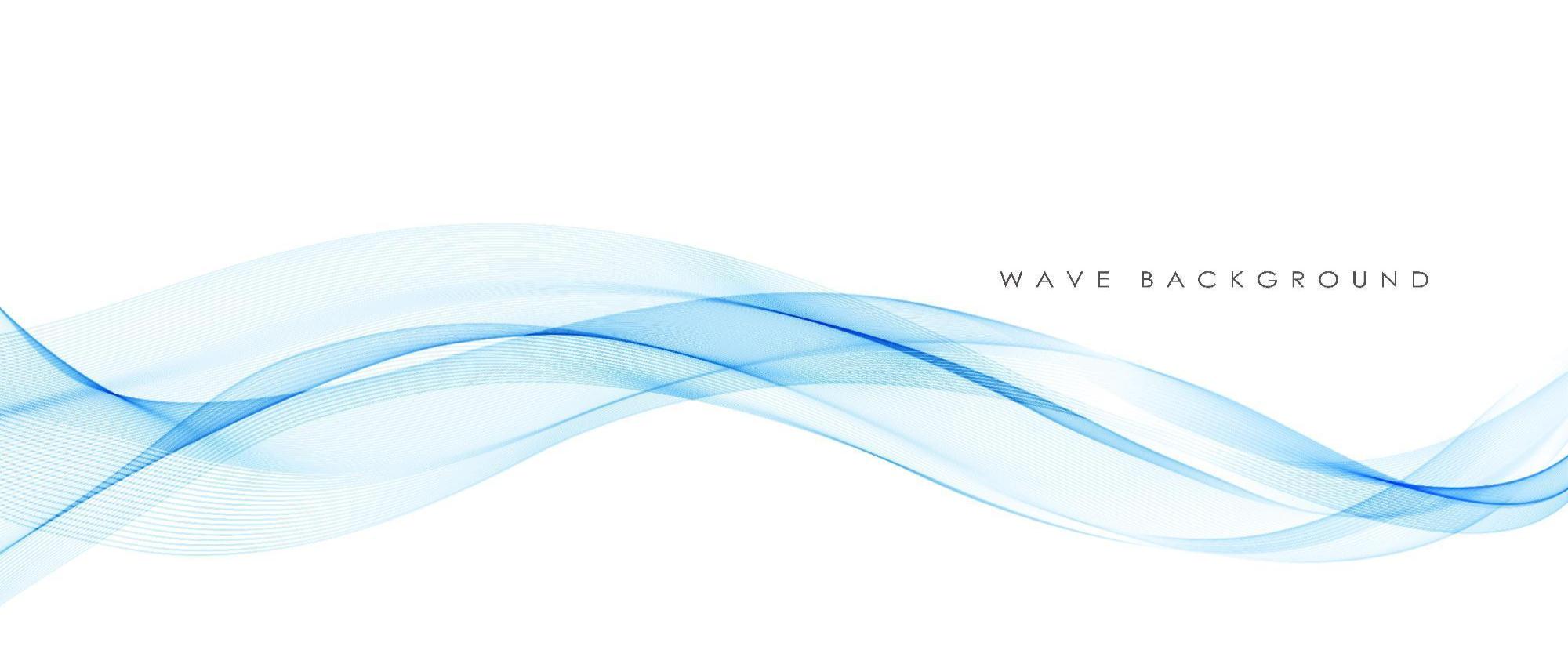 E1/T1 Gateway
Analog Gateway
Wireless Gateway
FXS/FXO VoIP Gateway
ATA VoIP Gateway
E1/T1 Gateway
SWG Series Wireless Gateway
GWP Series Wireless Gateway
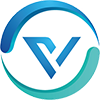 Products
01
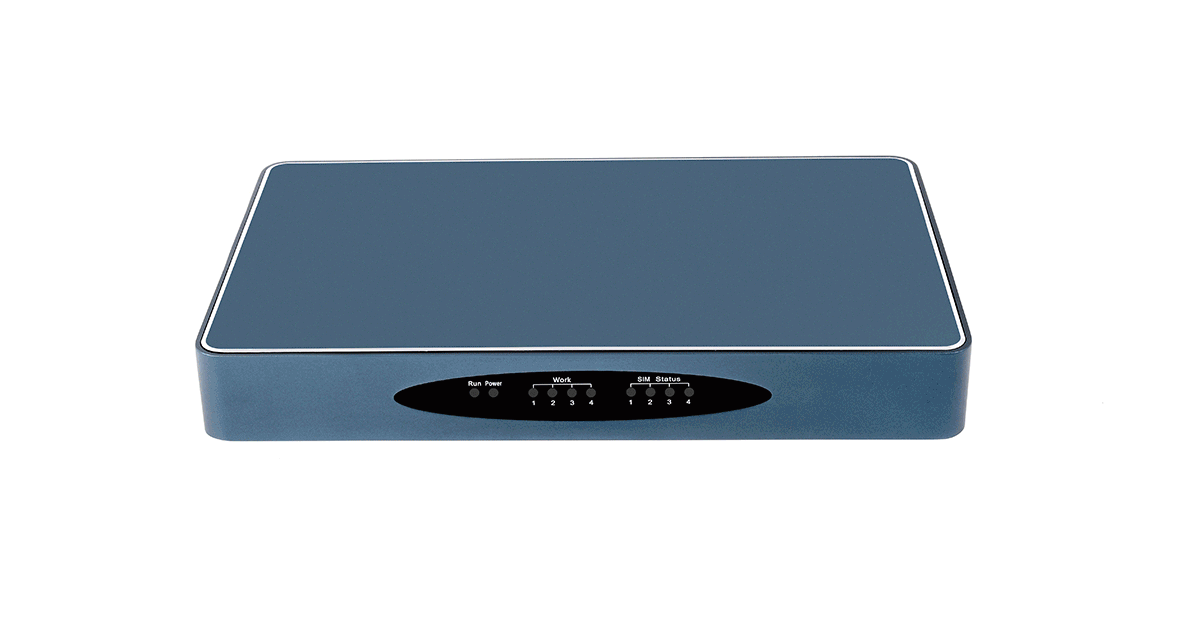 02
VoIP Gateway
03
[Speaker Notes: 大类介绍版式1]
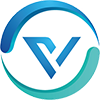 Wireless Gateway —— SWG Series
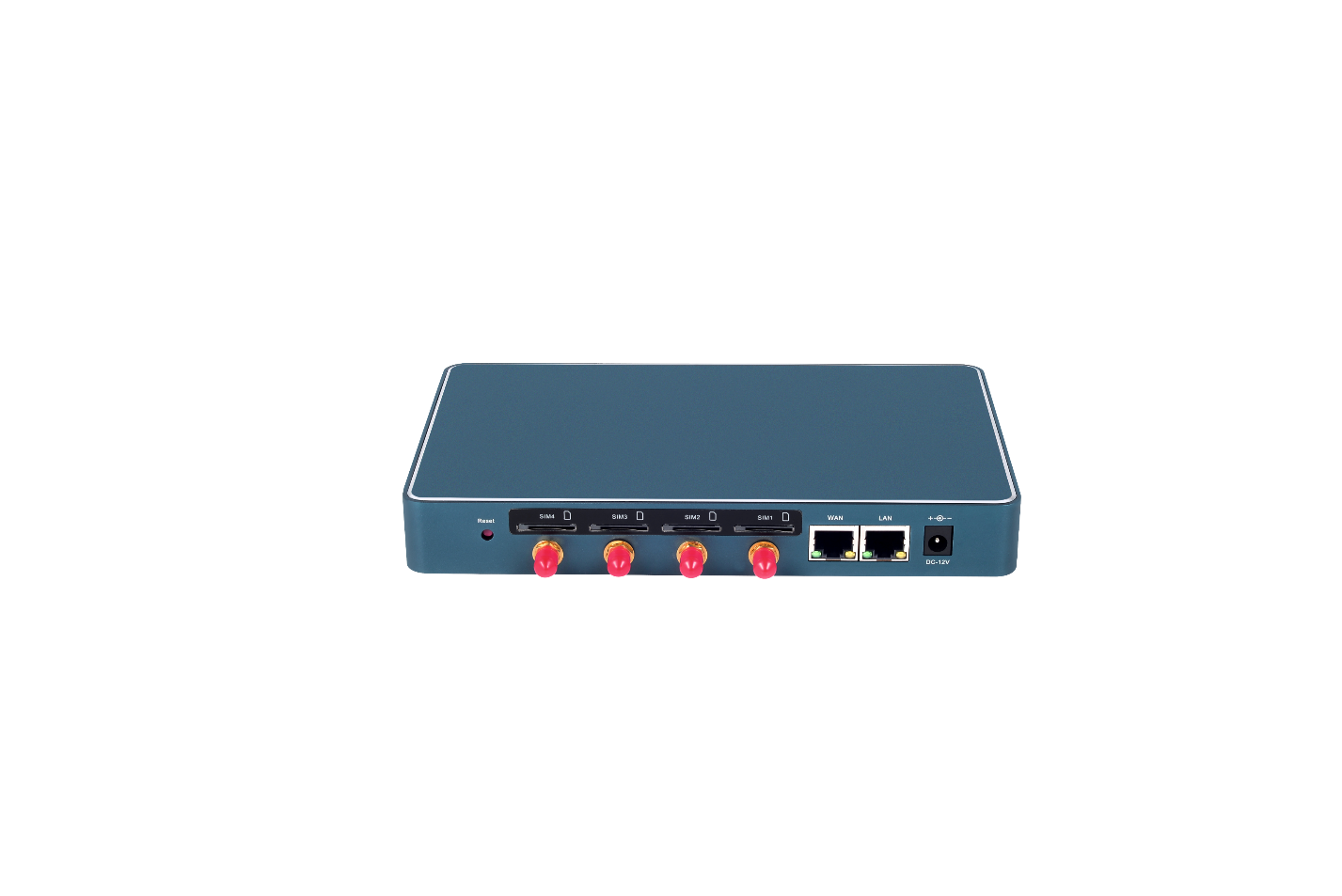 SWG-M202/204
Supports 2/4 GSM/WCDMA/LTE channels
Designed for Small and Medium Enterprises, SOHOs
Compact, light and convenient
Abundant HD Voice Codecs
PART 01
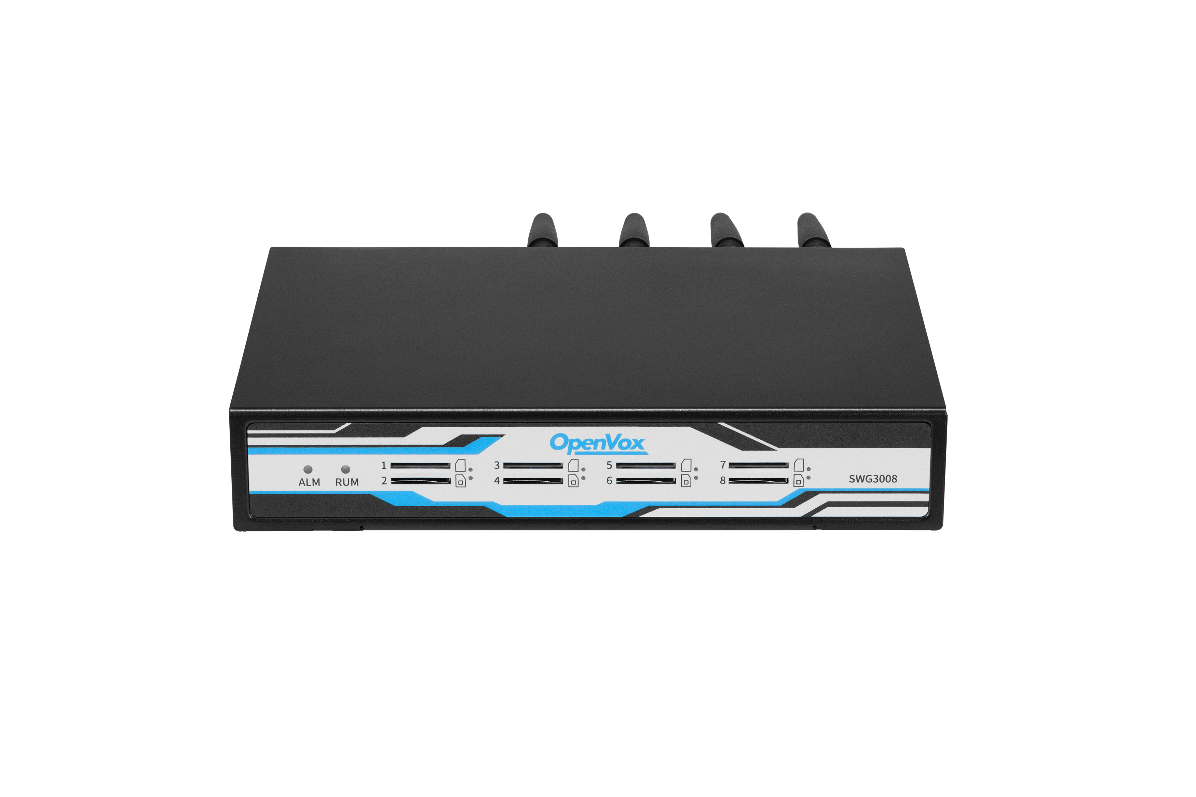 SWG-3008
Provides 8 GSM/WCDMA/LTE channels
Hot-swap SIM cards with no service interruption
Equipped with double Ethernet ports that meet various need
PART 02
[Speaker Notes: 产品介绍版式1]
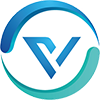 Wireless Gateway —— SWG Series
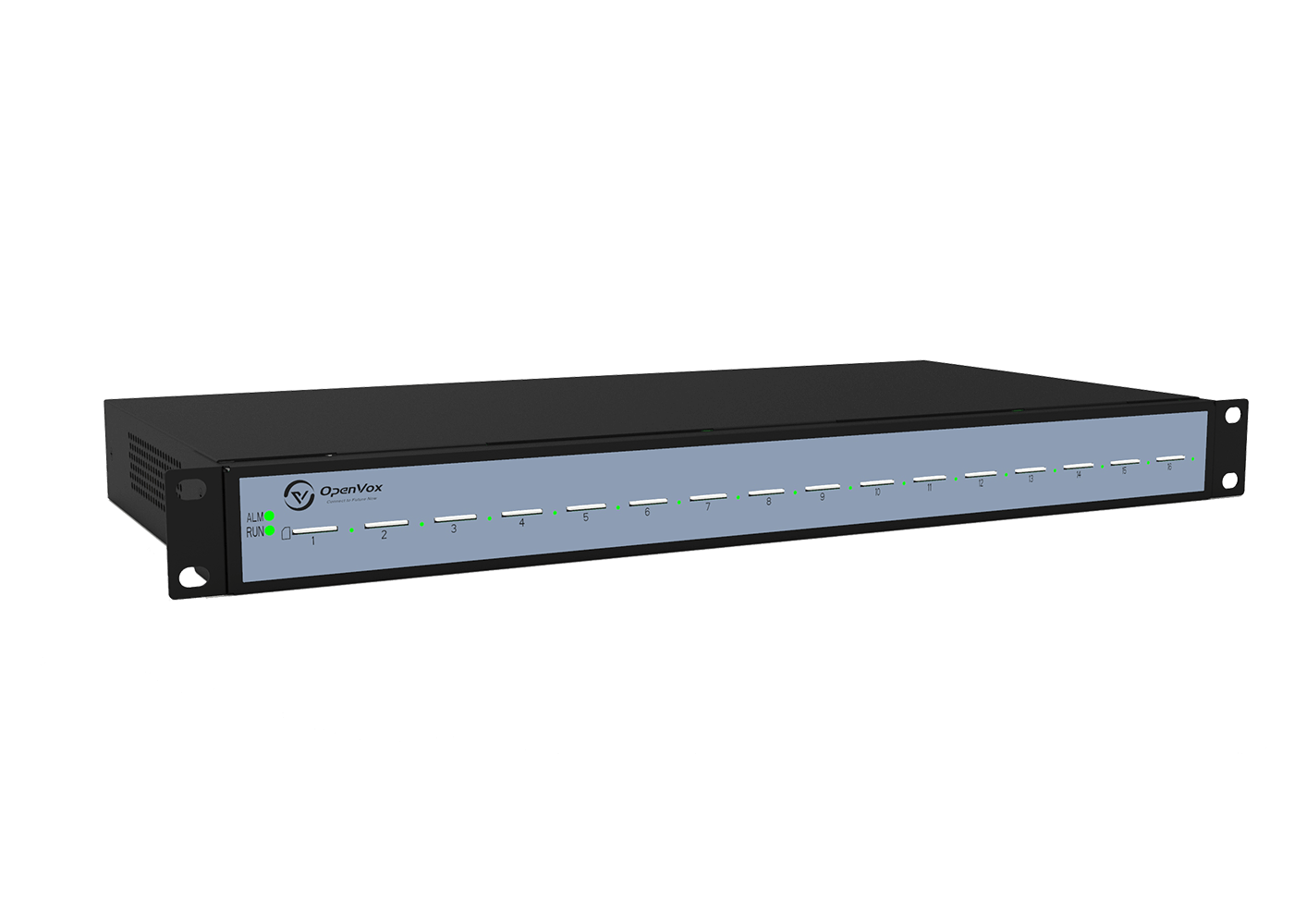 SWG-3016/32
Provides 16/32 GSM/WCDMA/ LTE/ channels
Hot-swap SIM cards with no service interruption
Equipped with double Ethernet ports that meet various need
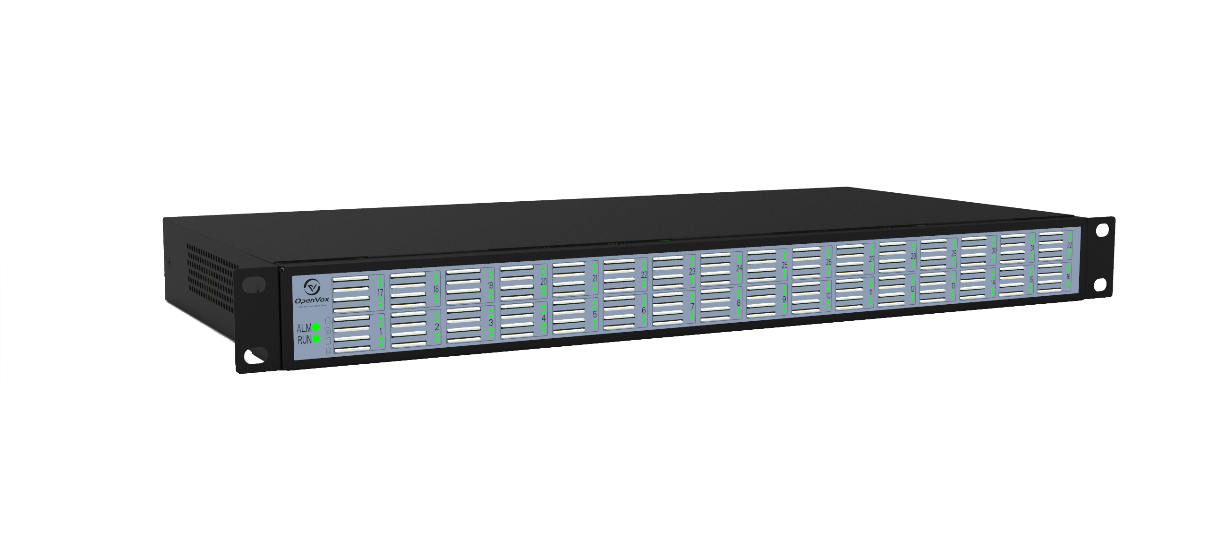 SWG-3016/32-4S
Policy-based SIM Auto Switch
Dynamic allocation of SIM cards
Support a variety of protocol ranges
Provides 16/32 GSM/WCDMA/LTE channels
Wireless Gateway —— GWP Series
Provides up to 5 plug-in GSM/ WCDMA/LTE gateway modules
Support from 4 to 20 GSM/ WCDMA/LTE  channels and 2 Ethernet ports
Support VS-GWM420G and VS-GWM420L modules
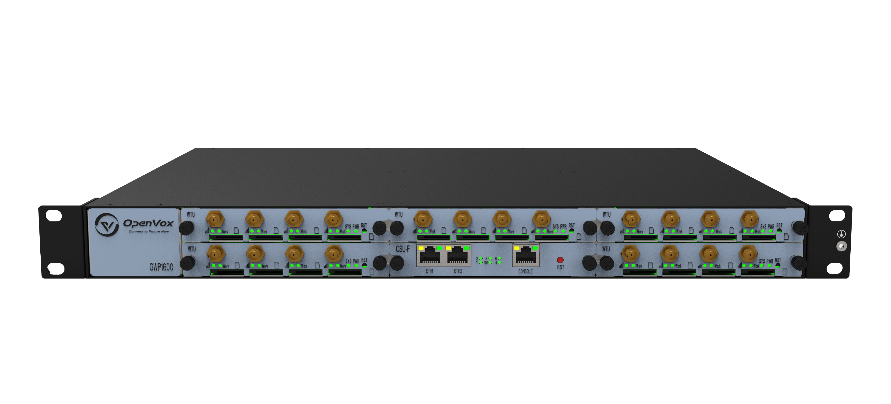 VS-GWP1600
Provides up to 11 plug-in GSM/ WCDMA/LTE gateway modules
Support from 4 or 44 GSM/ WCDMA/ LTE channels and 2 Ethernet ports
Support VS-GWM420G and VS-GWM420L modules
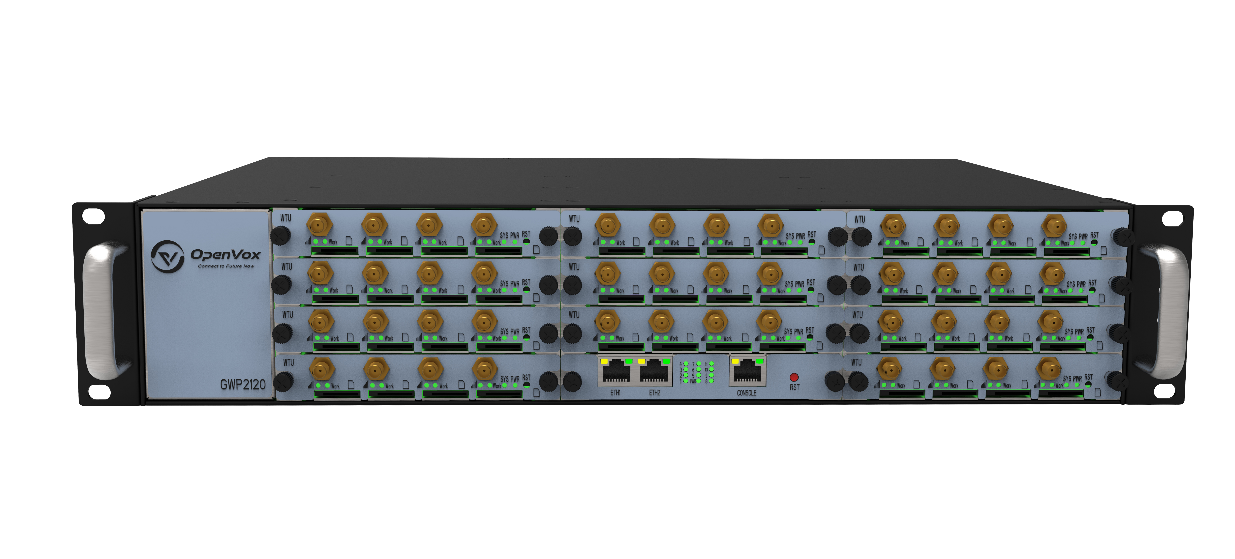 VS-GWP2120
Wireless Gateway —— GWP Series
Frequency range: GSM 850/900/1800/1900MHz
Each module offers 4 GSM channels
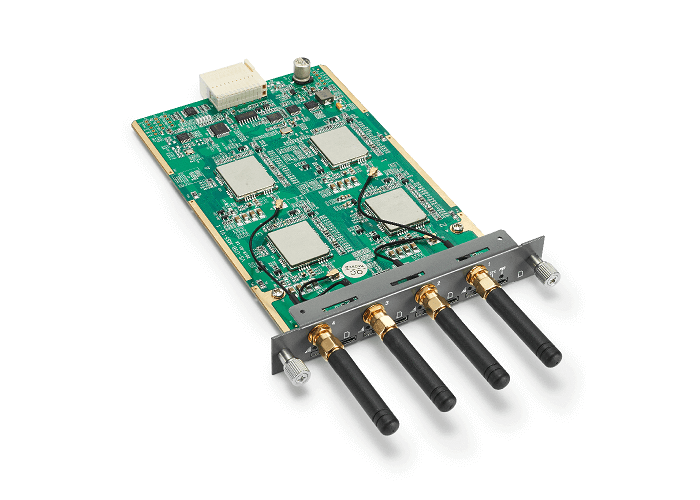 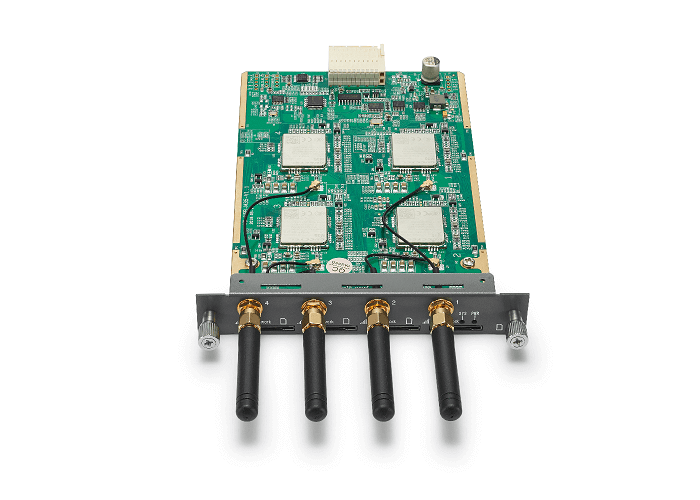 VS-GWM420G
Frequency range:
VS-GWM420L-CE R2.1 China/India
LTE FDD: B1/B3/B5/B8      LTE TDD: B38/B38/B40/B41
WCDMA: B1/B8                TD-SCDMA: B34/B39
CDMA: BC0                       GSM: 900/1800MHz
VS-GWM420L-E EMEA/Korea/Thailand
LTE FDD: B1/B3/B5/B7/B8/B20     LTE TDD: B38/B40/B41
WCDMA: B1/B5/B8                       GSM: B3/B8
VS-GWM420L-AU Australia/New Zealand/Taiwan/Brazil
LTE FDD: B1/B2/B3/B4/B5/B7/B8/B28
LTE TDD: B40
WCDMA: B1/B2/B5/B8       GSM: B2/B3/B5/B8
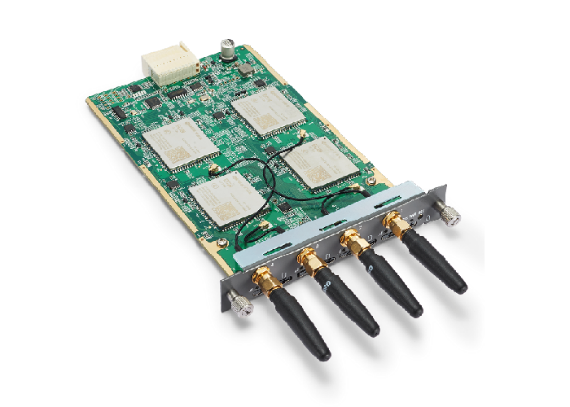 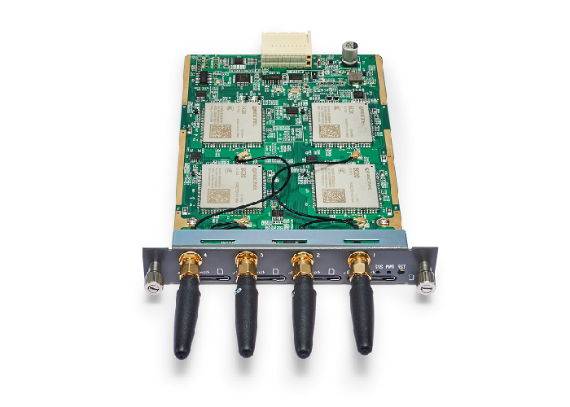 VS-GWM420L
Analog Gateway —— ATA VoIP Gateways
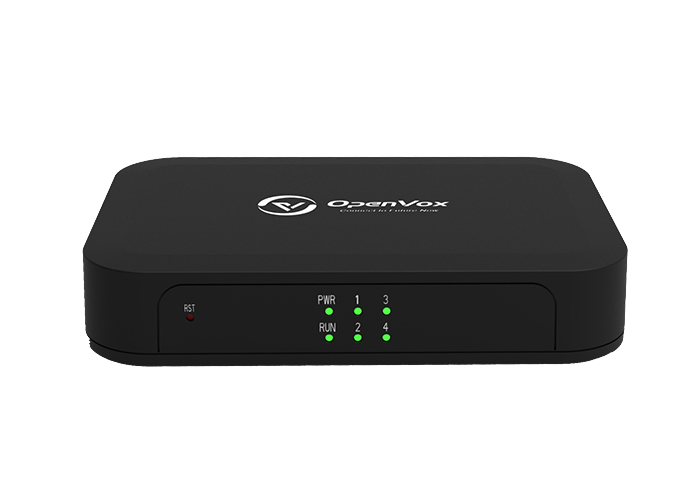 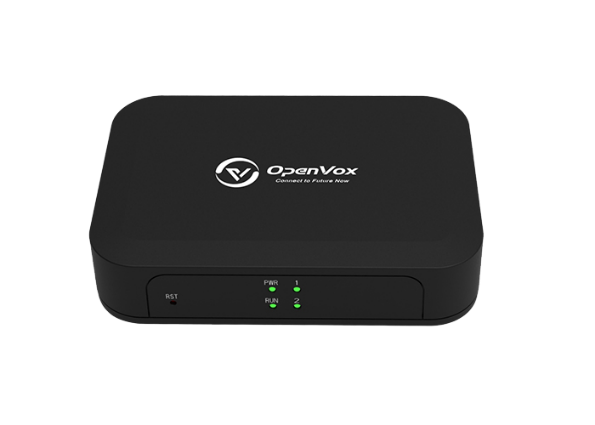 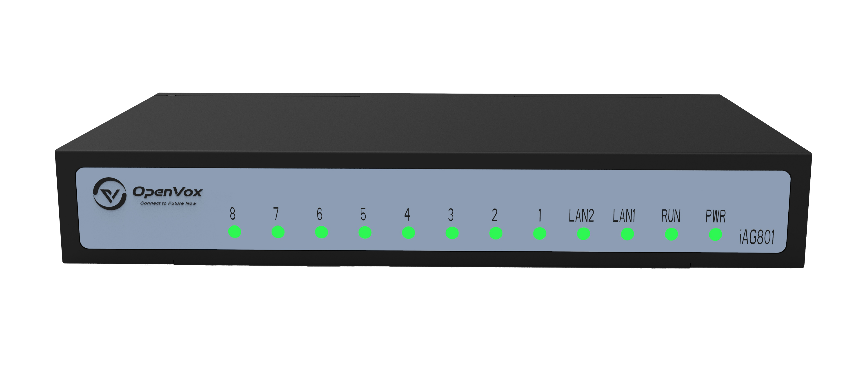 Use standard SIP protocols
Designed for SMBs and SOHOs
Supports 2 FXS ports
Use standard SIP protocols
Designed for SMBs and SOHOs
Supports 4 FXS ports
Use standard SIP protocols
Designed for SMBs and SOHOs
Supports 8 FXS ports
A cost-effective version of iAG800 V2
iAG200-S
iAG400-S
iAG801
Analog Gateway —— FXS/FXO VoIP Gateways
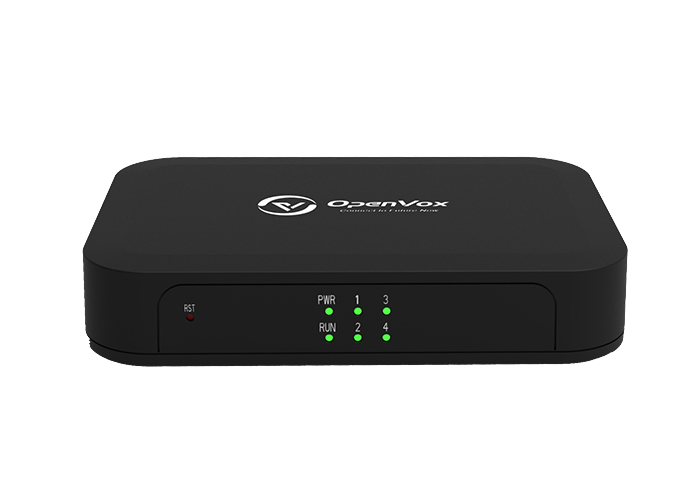 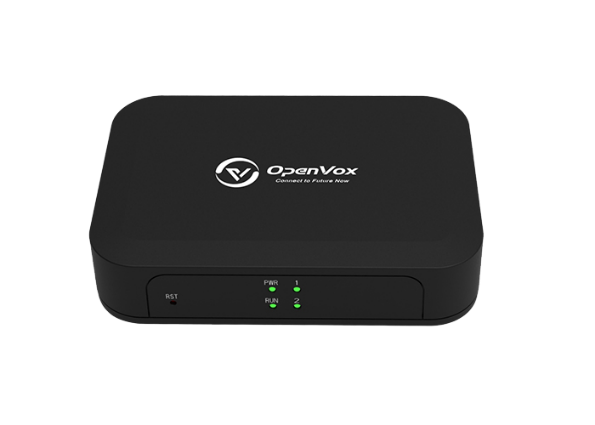 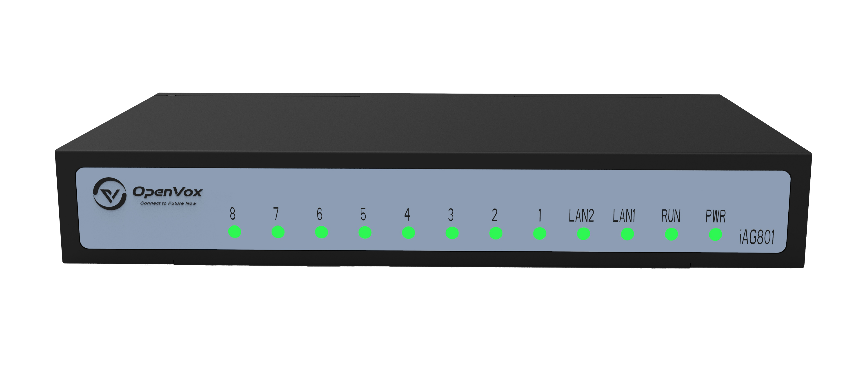 Use standard SIP protocols
Designed for SMBs and SOHOs
Supports 2 FXO ports
Use standard SIP protocols
Designed for SMBs and SOHOs
Supports 4 FXO ports
Use standard SIP protocols
Designed for SMBs and SOHOs
Supports 4/8 FXS/FXO ports
iAG200-O
iAG400-O
iAG800 V2
Analog Gateway —— FXS/FXO VoIP Gateways
MAG1000
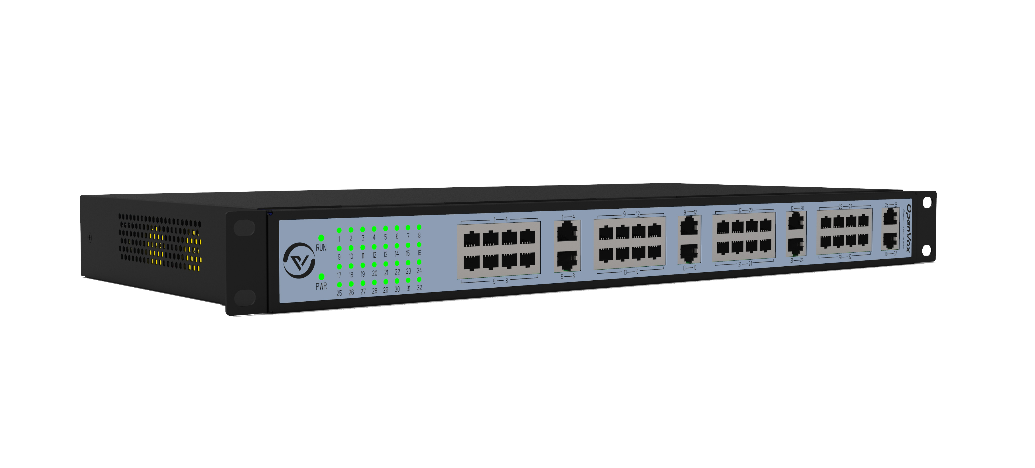 Use standard SIP protocols
Supports 16/24/32 FXS/FXO port combination
Compatible with Leading IMS/NGN platform，IPPBX and SIP servers
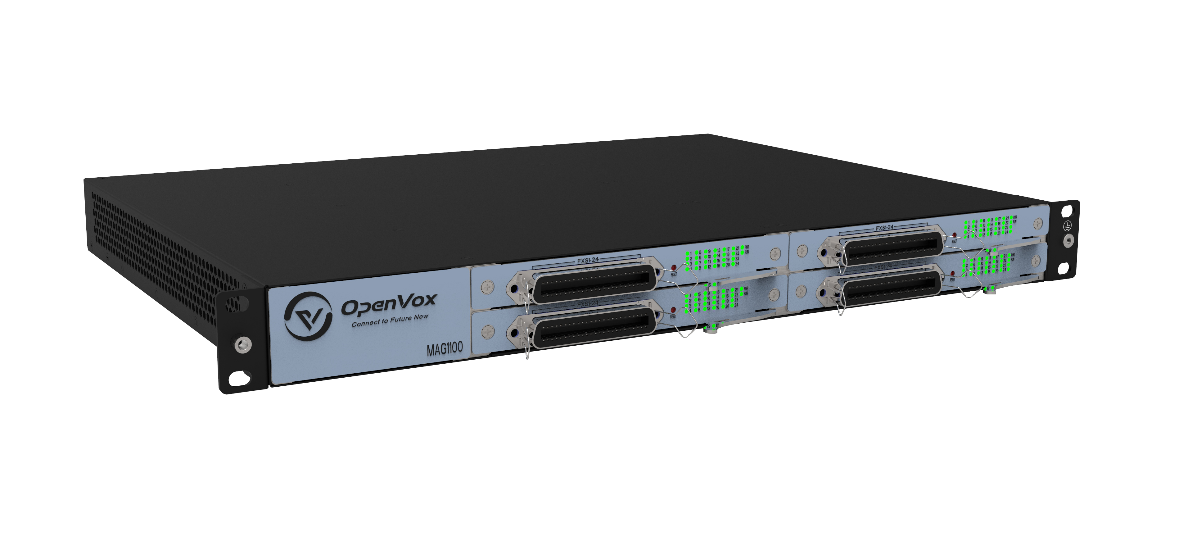 MAG1100
Use standard SIP protocols
Supports 48/72/96 FXS port combination
Compatible with Leading IMS/NGN platform，IPPBX and SIP servers
E1/T1/J1 Gateway
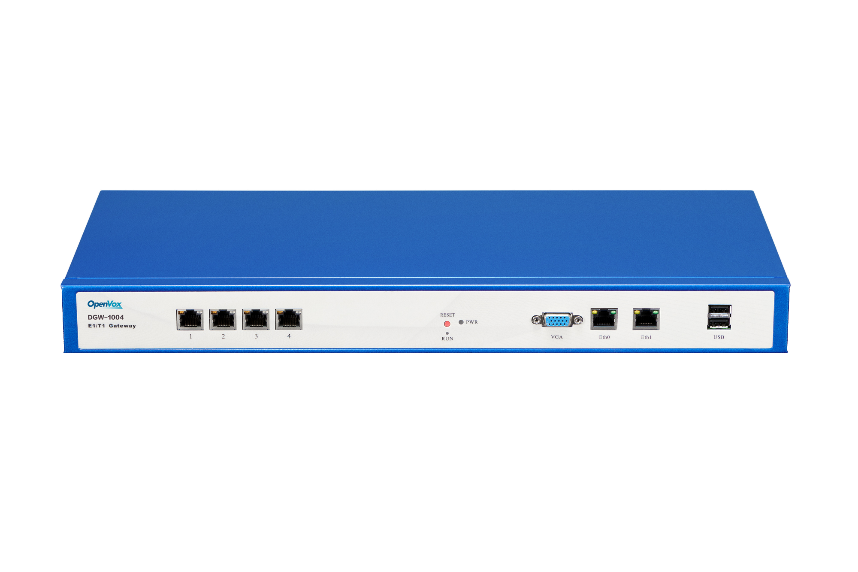 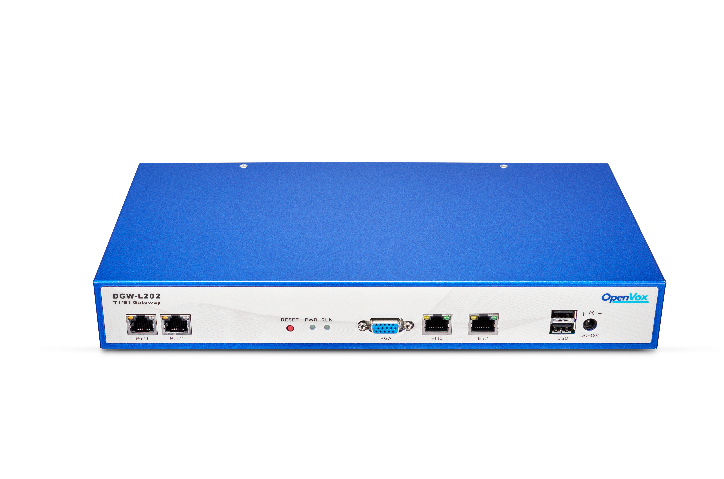 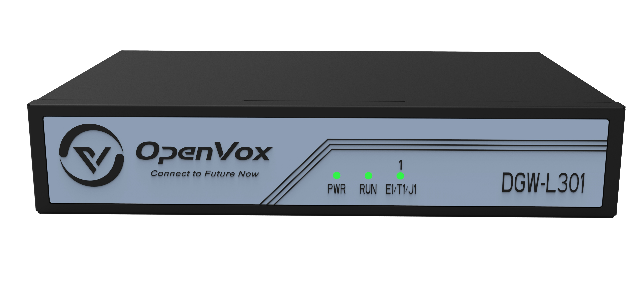 Supports 1 software-selectable E1/T1/J1 interface
Supports Up to 30 concurrent calls
Signalling: PRI/R2/SS7
Supports 100M Ethernet port * 2
Echo Cancellation & transcoding
Supports 1/2/4 software-selectable E1/T1/J1 interface
Supports 30/60/120 concurrent calls
Supports 1000M Ethernet port * 2
Signalling: PRI/R2/SS7
Echo Cancellation & transcoding
Supports 1/2/4 software-selectable E1/T1/J1 interface
Supports 30/60/120 concurrent calls
Supports 1000M Ethernet port * 2
Signalling: PRI/SS7/R2
Echo Cancellation & transcoding 
Supports redundant power supply
DGW-L20X
DGW-L301
DGW-100X(R)
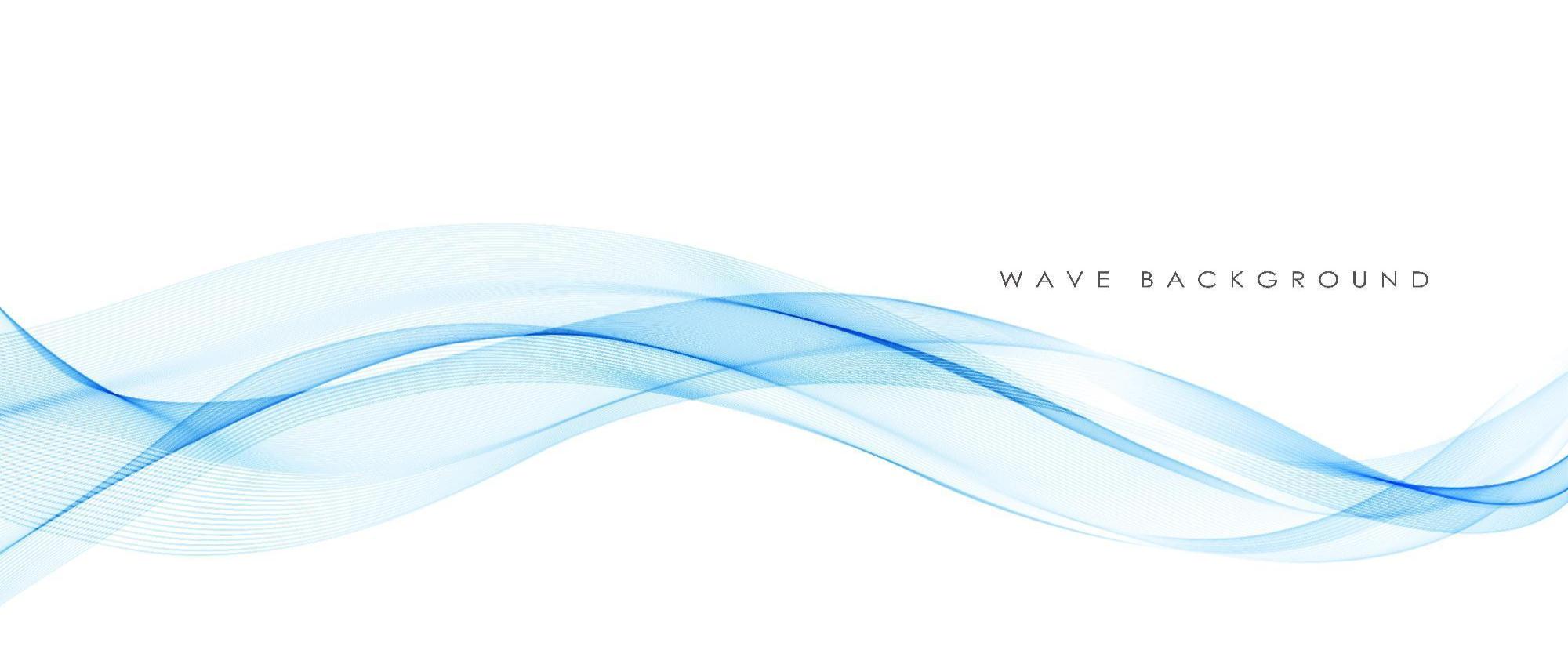 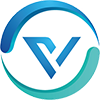 Products
UC Series
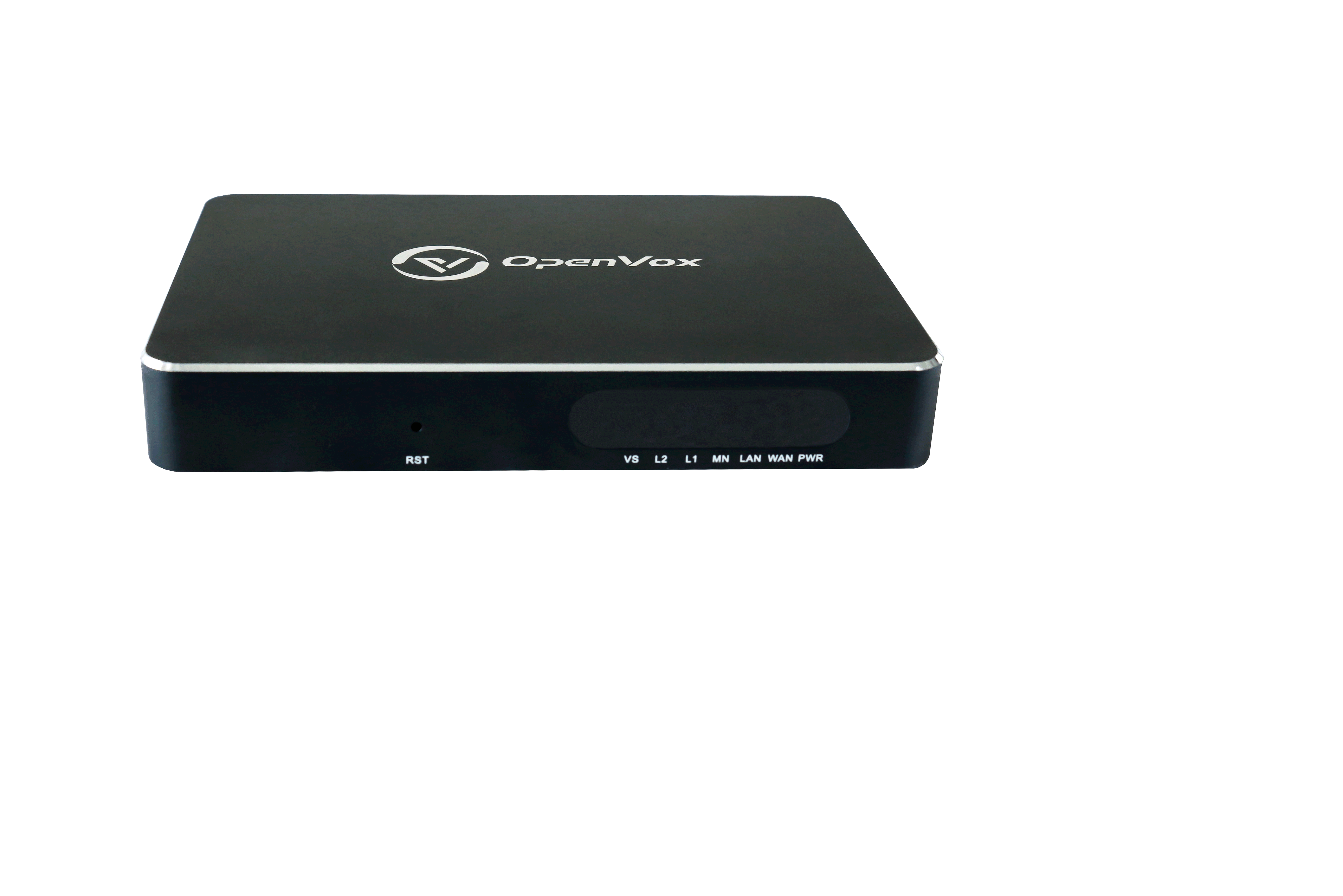 UC120P 、 UC200 、 UC1000 、 UC300 、 UC501
IX Series
IX160/IX160P
IP Phone
C200、C401
Unified Communication Platform
IPPBX
Host、Main Control Module、Gateway Module、Accessories
[Speaker Notes: 大类介绍版式1]
IPPBX—— UC Series
OpenVox UC 120P IPPBX
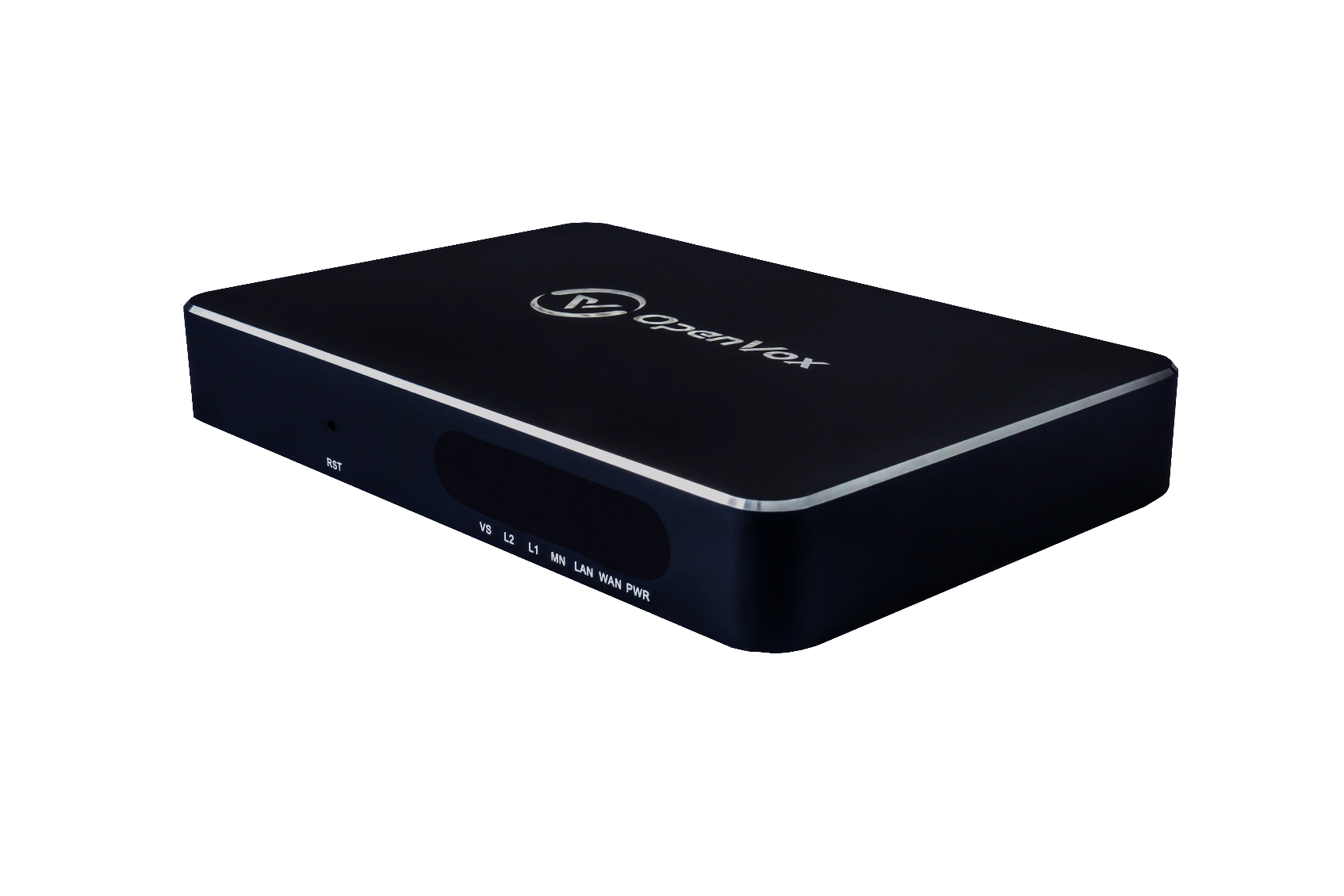 Provides FXS, FXO, GSM/LTE

Support up to 15 concurrent calls

Equipped with 2 * 10/100 Base-T RJ45 interface that meet various need

Compact, lightweight and High Availability(Hot Standby)
IPPBX—— UC Series
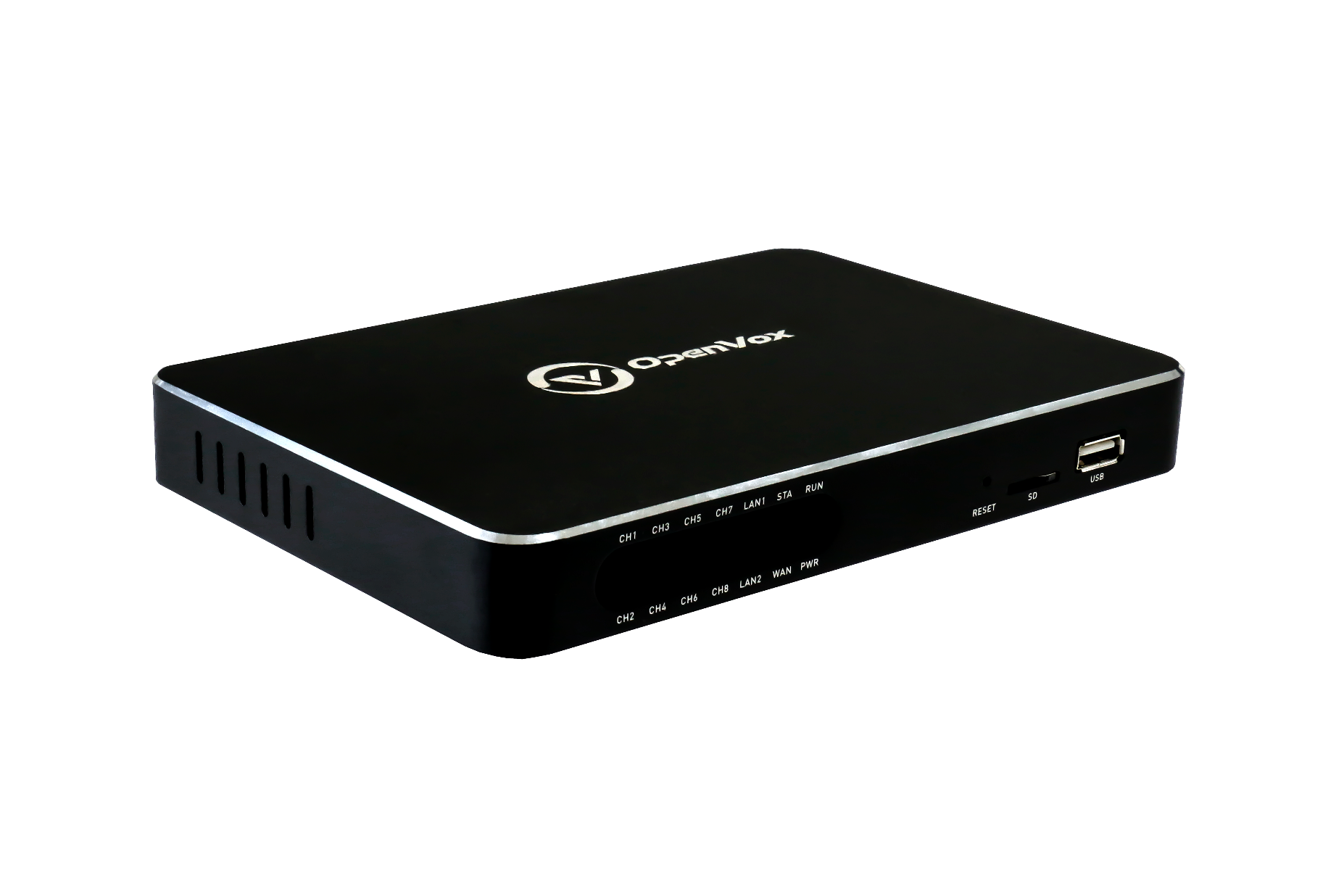 OpenVox UC 200 IPPBX
Provides FXS, FXO

Support up to 30 concurrent calls

Support up to 8 analog interfaces

Equipped with 3 * 10/100 Base-T RJ45 interface that meet various need

Open Application Programming Interface (MQTT API)
IPPBX—— UC Series
OpenVox UC 1000 IPPBX
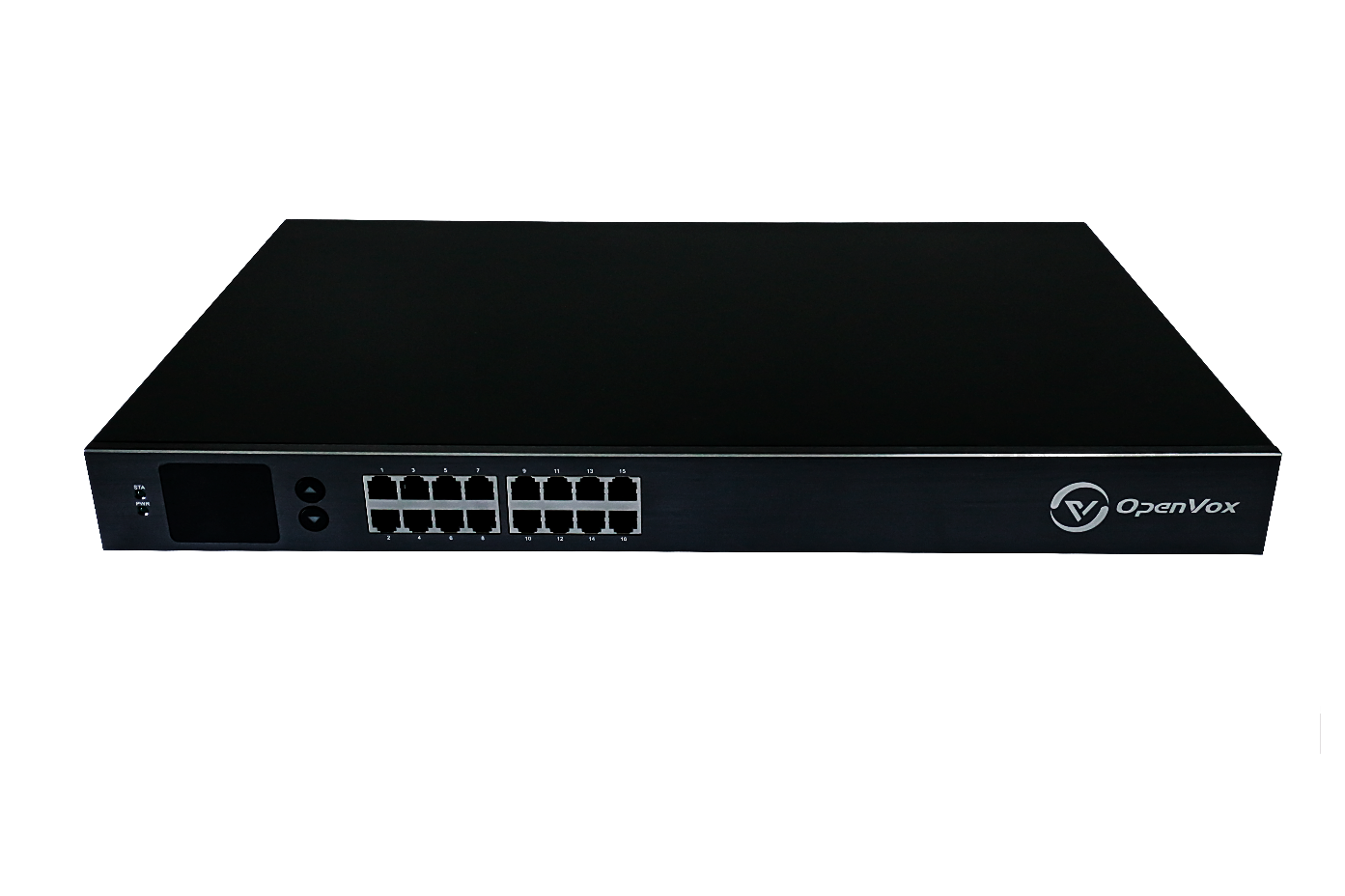 Provides FXS, FXO

Support up to 60 concurrent calls

Support up to 40 analog interfaces

Equipped with 4 * 10/100/1000 Base-T RJ45 interface that meet various need

Open Application Programming Interface (MQTT API)
IPPBX—— UC Series
Can easily support under 100 users
Support industry standard SIP trunks, IAX2 trunks, analog PSTN trunks, and analog station trunks
Up to 5 Analog Ports with Failover Function
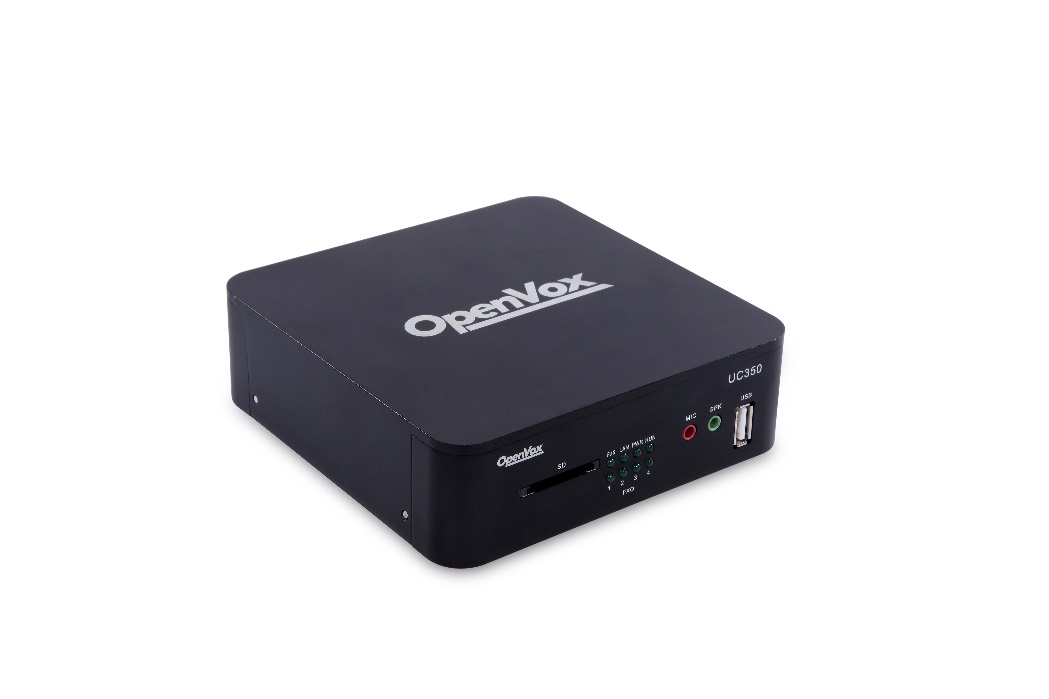 UC300
Modular design, customizable with FXO-200/FXS-200/FXOS-200 module
With Quad Core processors, UC501 can easily support under 150 users
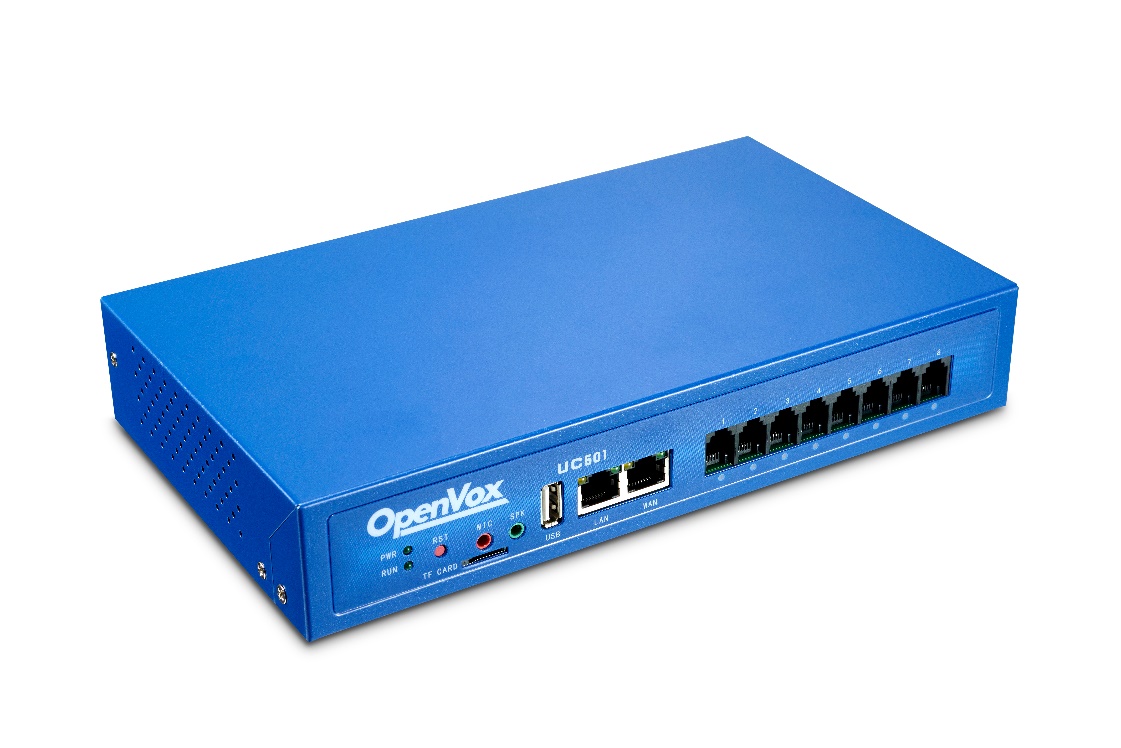 UC501
IPPBX——UC Series ——Module
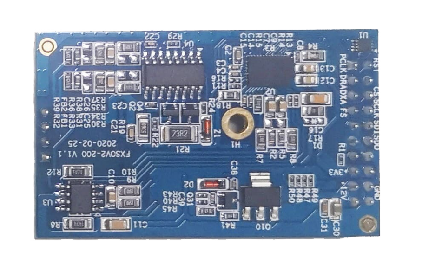 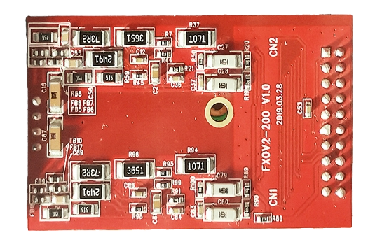 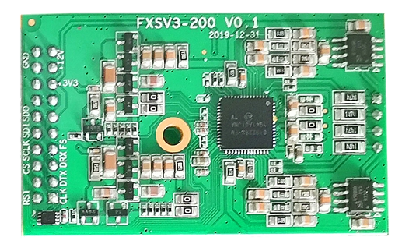 Allows OpenVox UC series IPPBX Module to terminate 2 analog PTSN lines per module
Allows OpenVox UC series IPPBX Module to terminate 2 analog telephone lines per module
Dual-channel module
Builds 1 FXO and 1 FXS channels with failover capability
FXO-200
FXS-200
FXOS-200
IPPBX—— IX Series
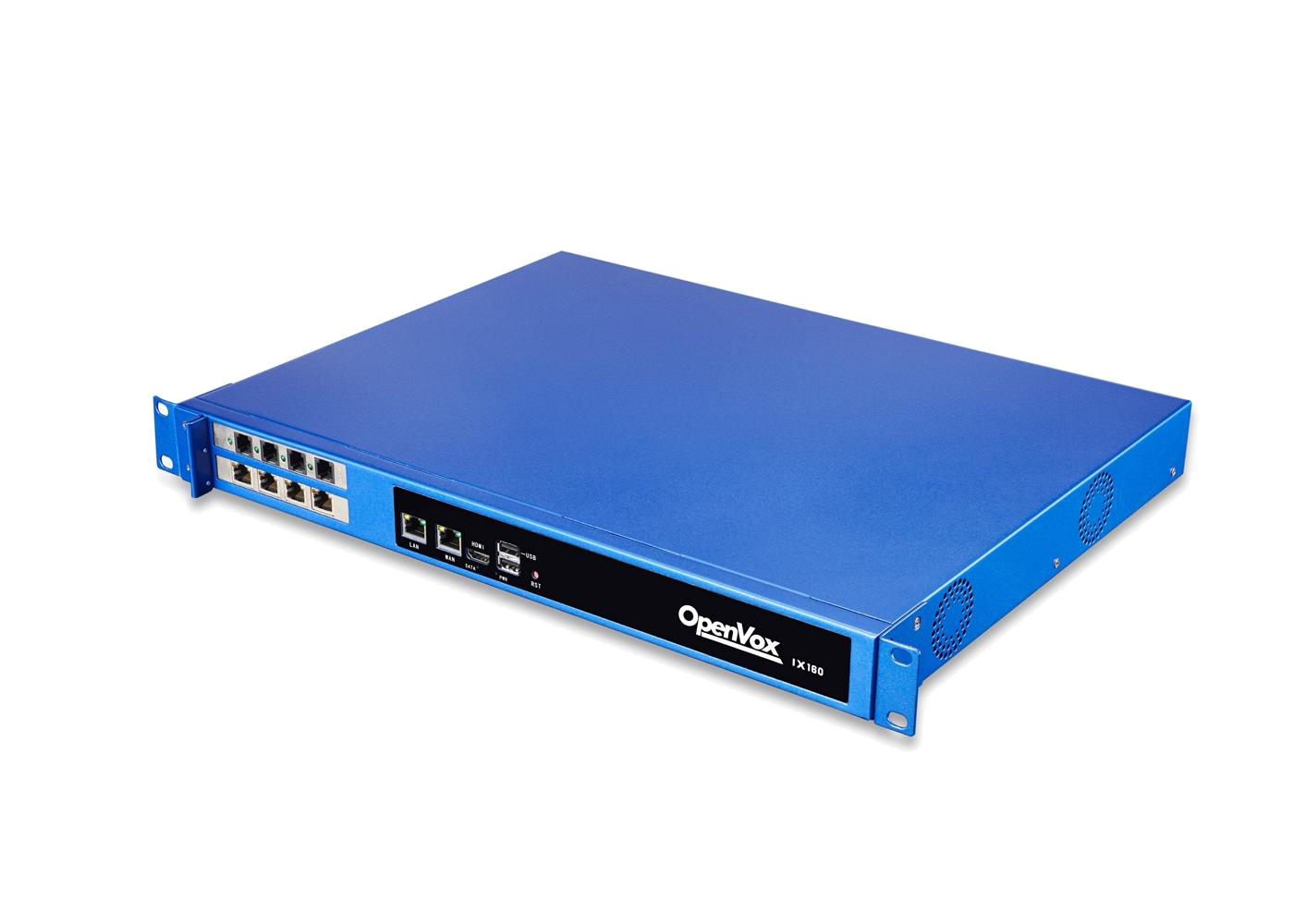 OpenVox IX160/160P IPPBX
Supports combination of two cards, includes FXS/FXO, BRI or E1/T1/J1 interfaces

Up to 600 concurrent calls and 2000 users

Uninterruptible Power Supply (UPS): Yes (Optional)

RAID: Yes (Optional)

Built-in Redundant Power Supply (RPS)
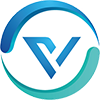 IPPBX —— IP Phone —— C Series
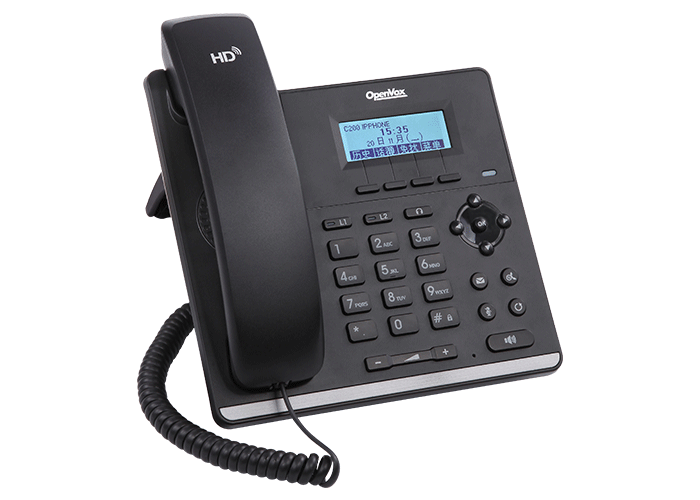 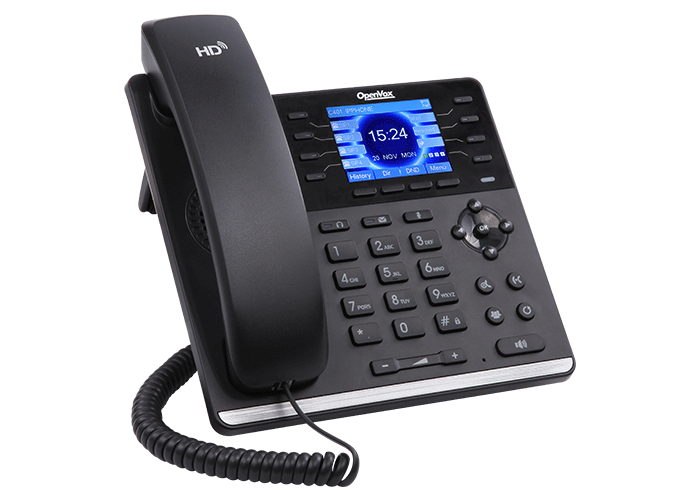 C200
C401
[Speaker Notes: 产品介绍版式2]
IPPBX—— Unified Communication Platform —— Module
Unified Communication Platform
UCP is an ideal solution to integrate data, voice and video in one product for SME market. UCP supports Core Switch Unit (CSU), Core Control Unit(CCU), and Module Unit. The Module Unit includes WTU, AIU, DTU, RSU and SEU, supporting access to GSM/LTE lines, analog lines, digital lines, RAID and storage expansion.
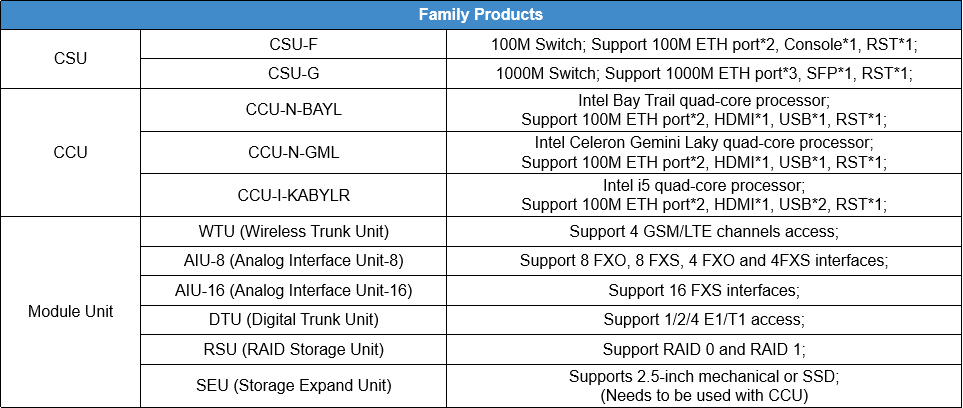 Unified Communication Platform —— Host
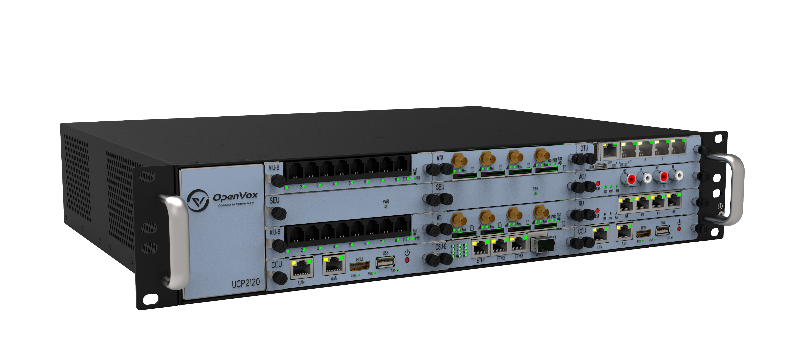 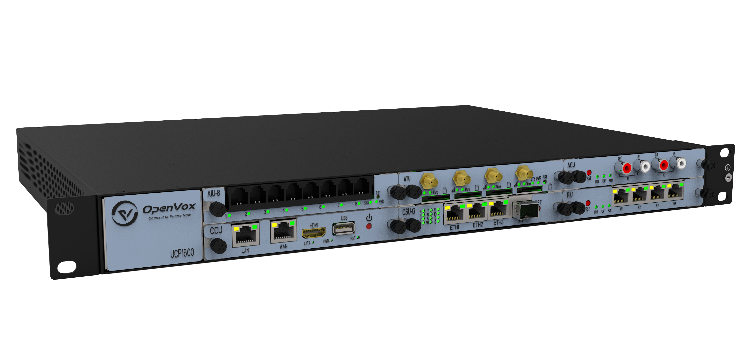 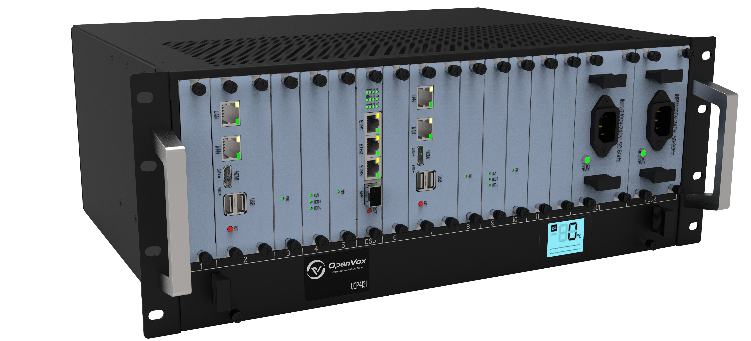 Provide 1 core switch slot, 1 core control board slot and 4 module board slots
Support Core Switch Unit (CSU), Core Control Unit (CCU) and Module Unit
Provide 1 core switch slot, 2 core control board slots and 9 module board slots
Support Core Switch Unit (CSU), Core Control Unit (CCU) and Module Unit
Provide 1 core switch slot, 2 core control board slots, 9 module board slots and 2 power supply slots;
Support Core Switch Unit (CSU), Core Control Unit (CCU) and Module Unit
UCP1600
UCP2120
UCP4131
Unified Communication Platform —— Core Switch Unit
100M Switchboard
Provides 2 Ethernet ports, 1 Console port, and 1 RST key
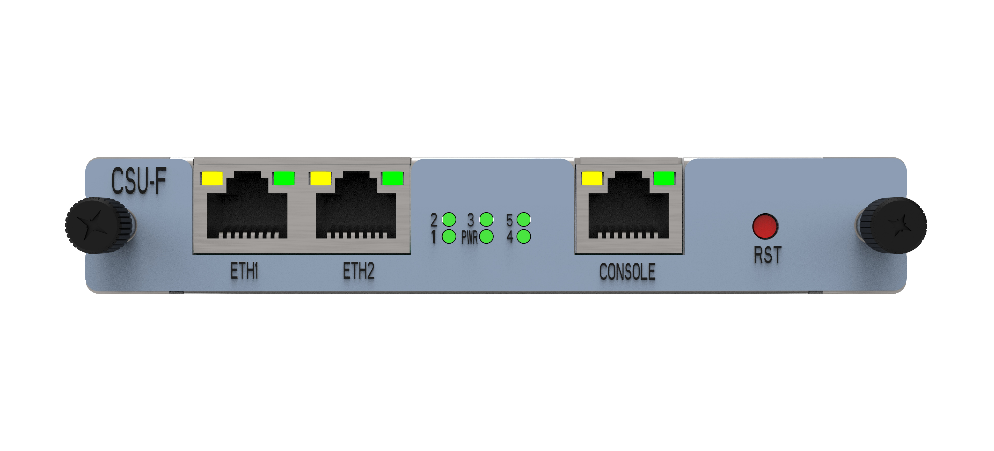 CSU-F
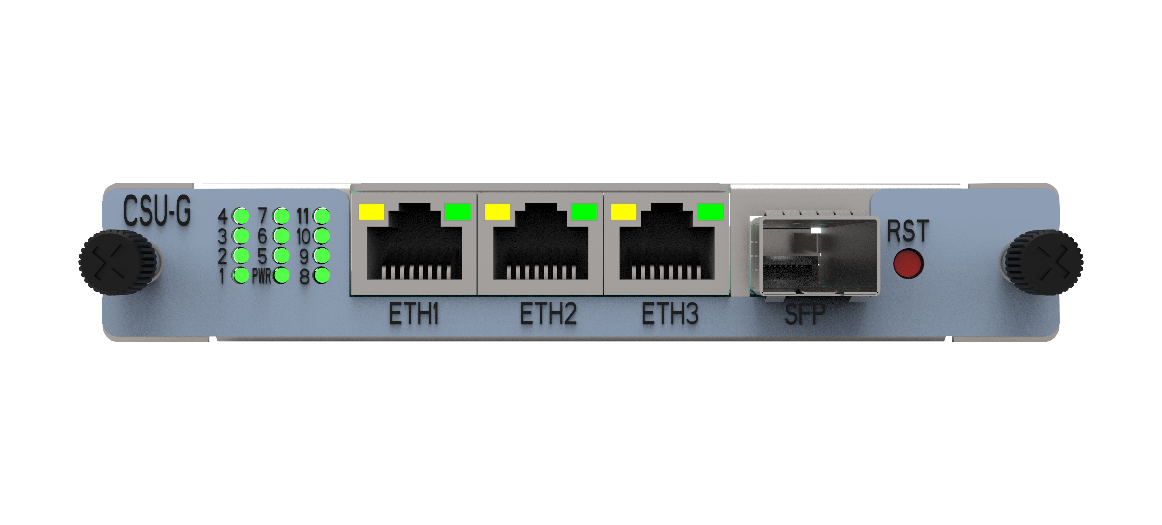 1000M Switchboard
Provides 3 Ethernet ports, 1 SFP port, and 1 RST key
CSU-G
Unified Communication Platform —— Core Control Unit
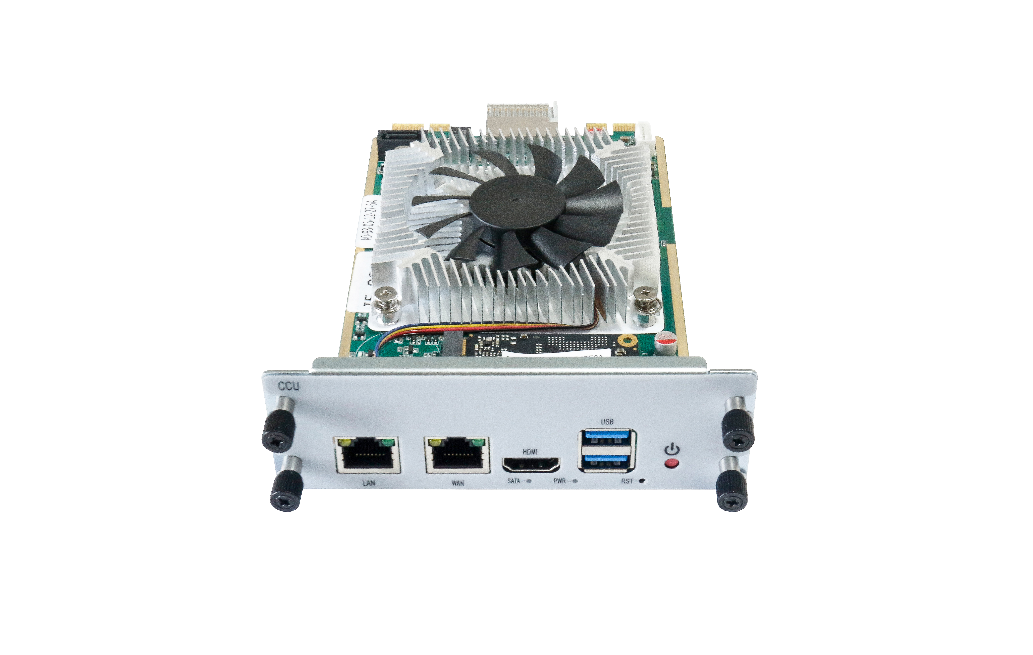 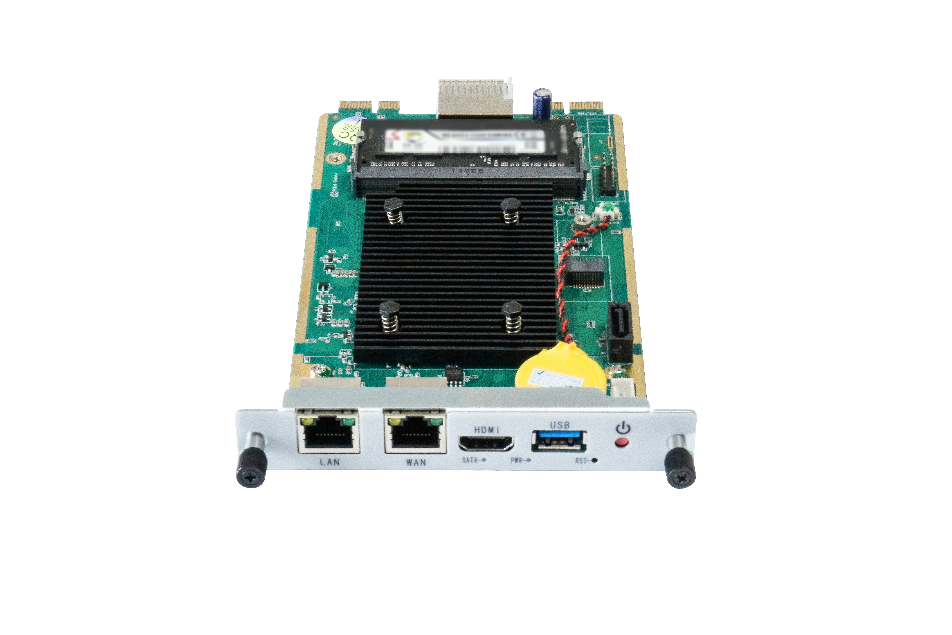 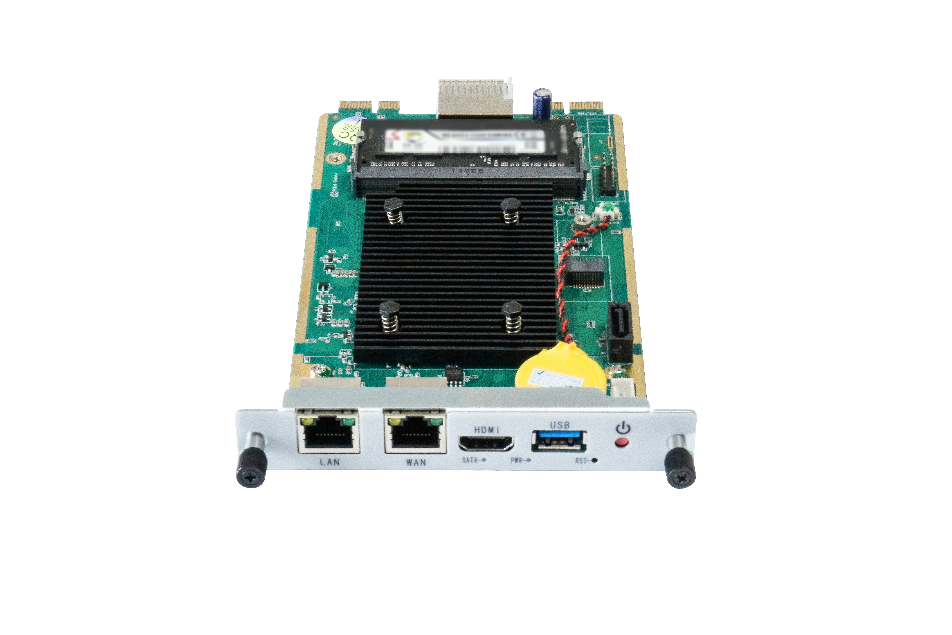 Intel Bay Trail quad-core processor;
2 USB ports; 2 Ethernet ports; 1 VGA port;
CPU: 1.83GHz Intel(R) Celeron(R) N2930
RAM: Up to 8GB DDR3L 1333
Intel Celeron Gemini Laky quad-core processor;
1 USB port; 2 Ethernet ports;           1 HDMI port;
CPU: 1.10G Intel(R) Celeron(R) N4120
RAM: Up to 8GB DDR4-2400
Intel 11th i5 quad-core processor;
2 USB ports; 2 Ethernet ports;        1 HDMI port;
CPU: 3.20 GHz Intel(R) Core(R)
RAM: Up to 32GB DDR4-2400
CCU-N-BAYL
CCU-N-GML
CCU-I-TGL
Unified Communication Platform —— Module Unit
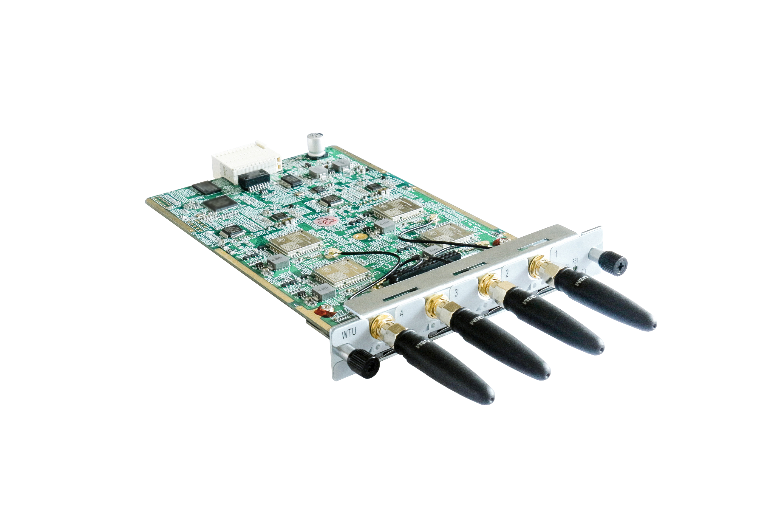 Each WTU-GSM module offers 4 GSM channels
Bring users excellent HD voice service with multiple codecs, including G.711U, G.711A, GSM, G.722, G.726, G.72
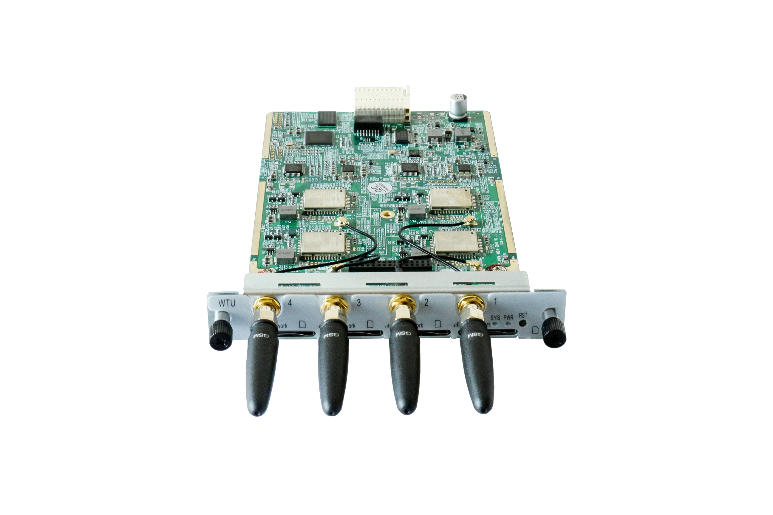 WTU-GSM
Each WTU-LTE module offers 4 LTE channels
Bring users excellent HD voice service with multiple codecs, including G.711U, G.711A, GSM, G.722, G.726, G.729
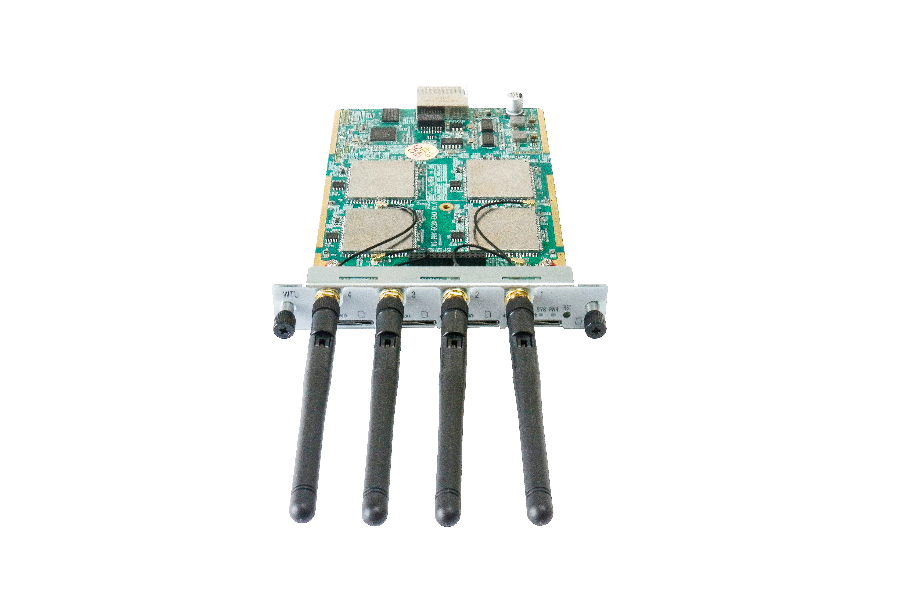 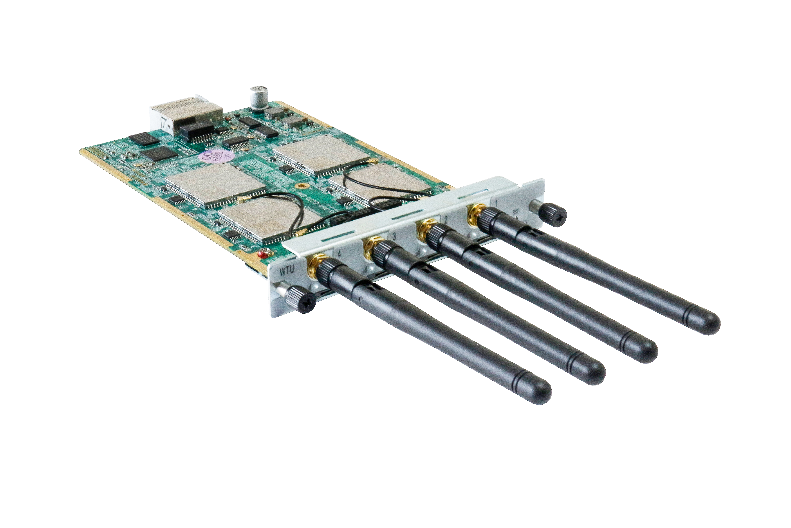 WTU-LTE
Unified Communication Platform —— Module Unit
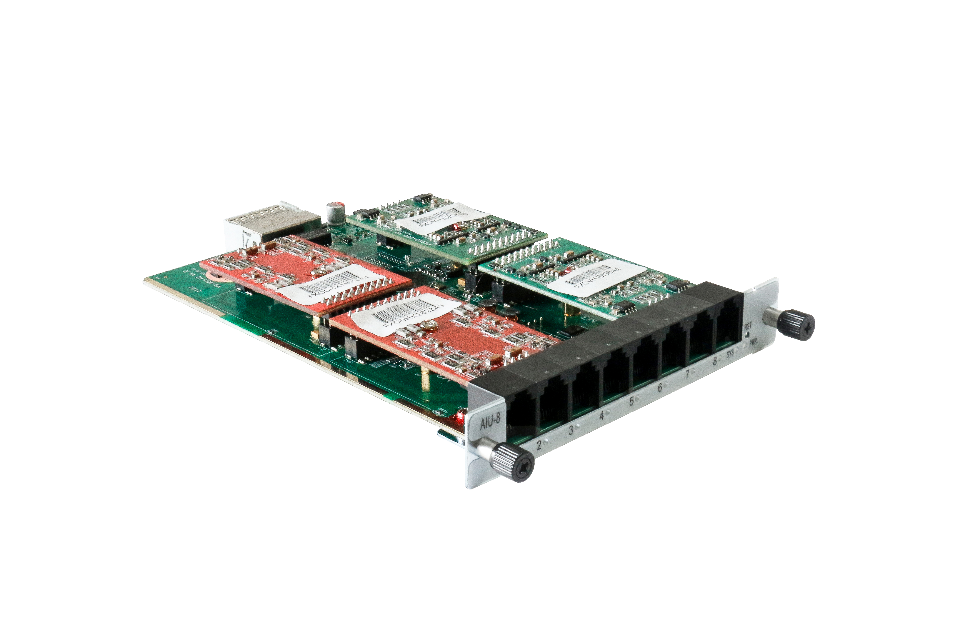 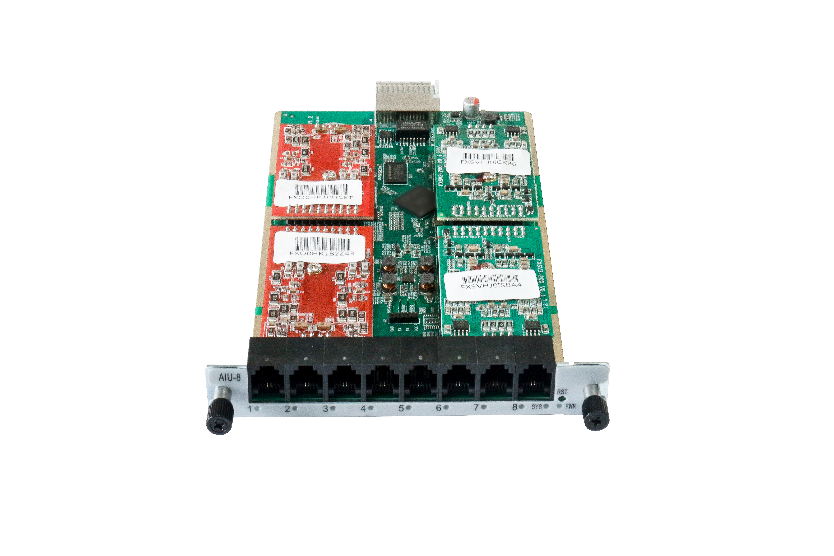 Each AIU-8 module offers 4 FXO and 4 FXS ports, 8 FXS ports or 8 FXO ports
Support DHCP, DNS/DDNS, NAT networking, DTMF relay
AIU-8
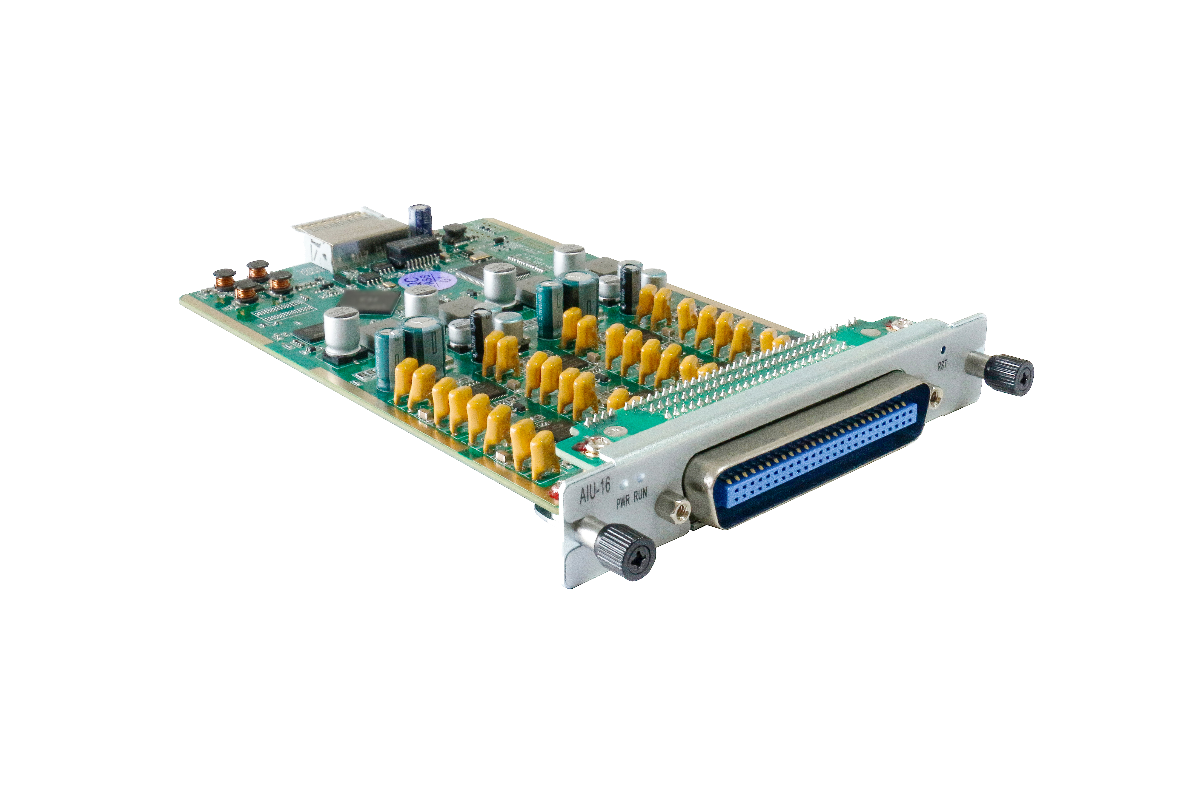 Each AIU-16 module offers 16 FXS ports
Support DHCP, DNS/DDNS, NAT networking, DTMF relay
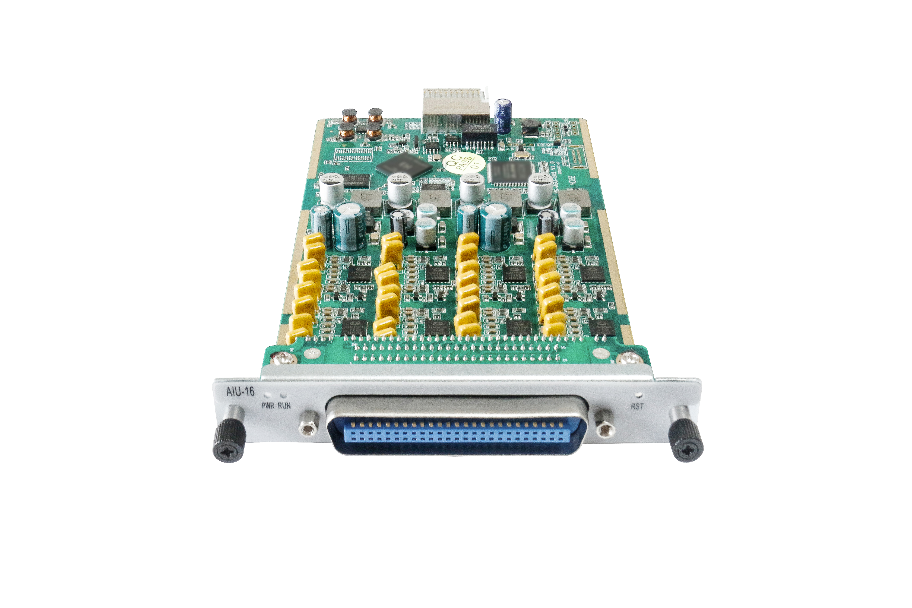 AIU-16
Unified Communication Platform —— Module Unit
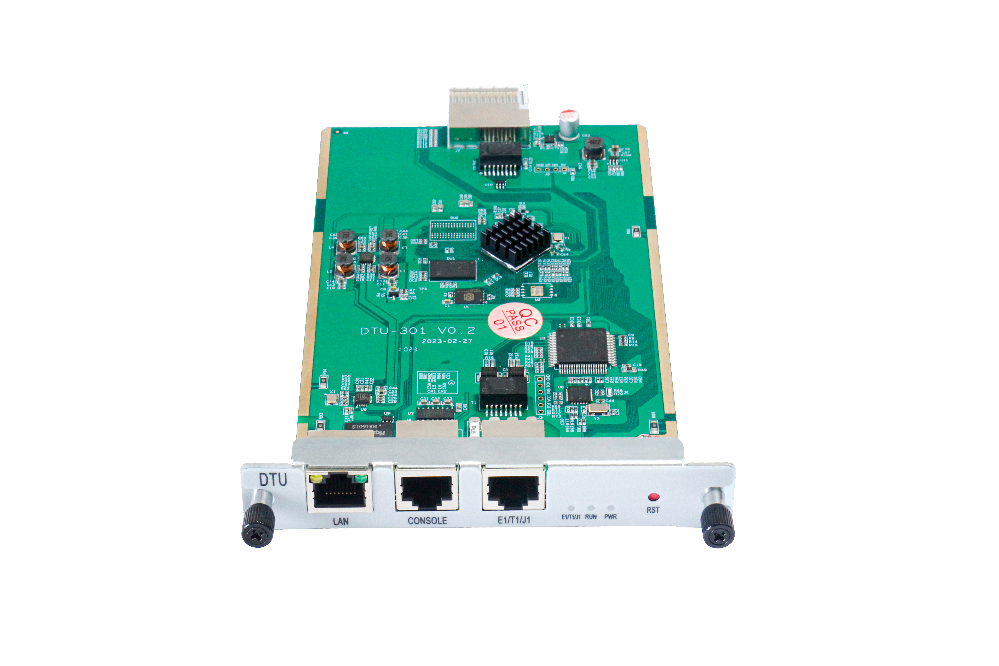 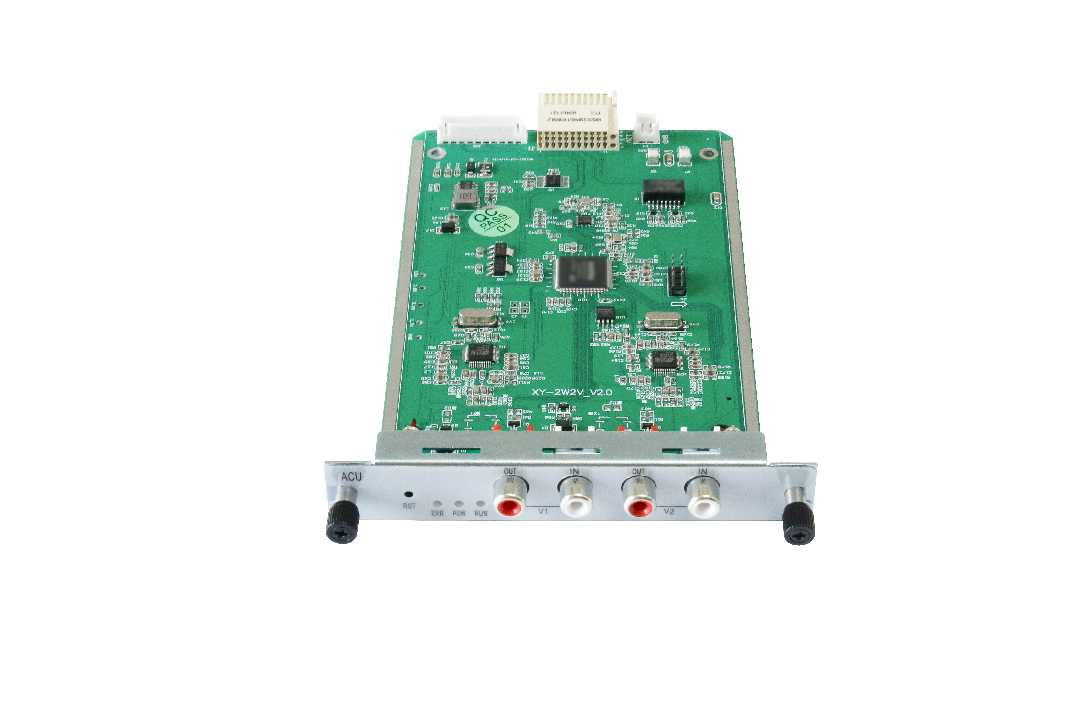 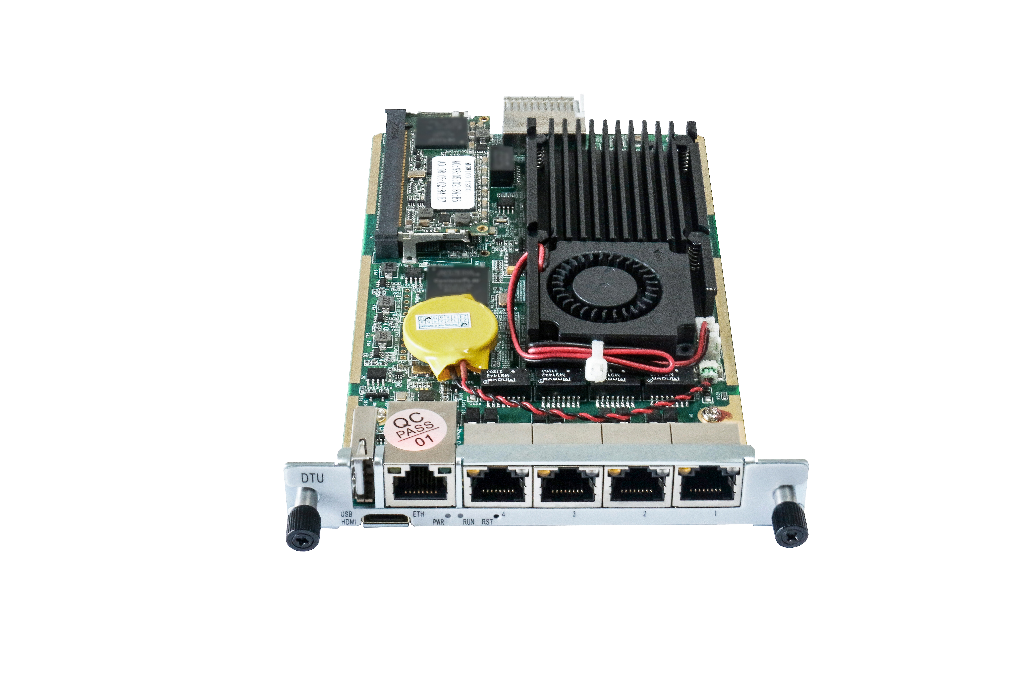 Provides 2 audio ports
Bring users excellent HD voice service with multiple codecs, G.711a、G.711
Supports 2/4 software-selectable E1/T1/PRI interface
Supports up to 60/120 concurrent calls
Supports 1 software-selectable T1/E1/PRI interface
Supports up to 30 concurrent calls
ACU
DTU-301
DTU-4
Unified Communication Platform —— Module Unit
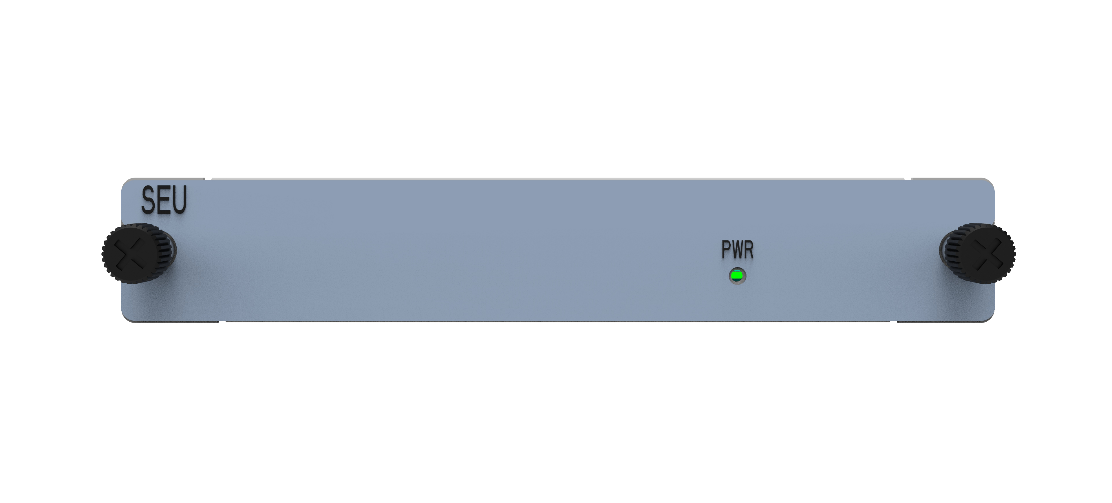 2.5-inch mechanical hard drive or 2.5-inch solid state drive
SEU
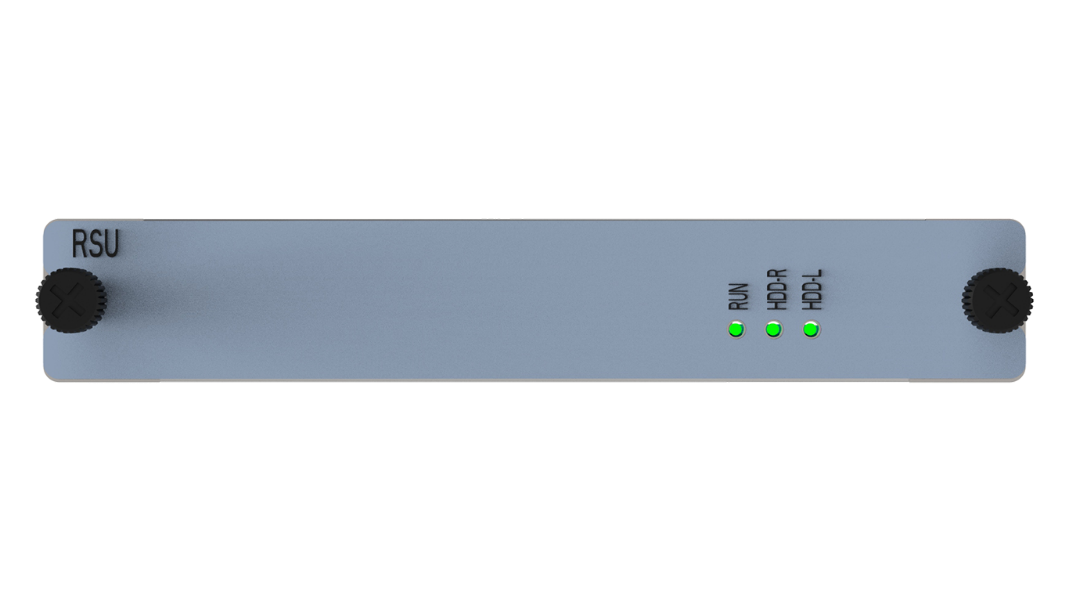 Support RAID 0 and RAID 1
For the purpose of performance enhancement or data redundancy
RSU
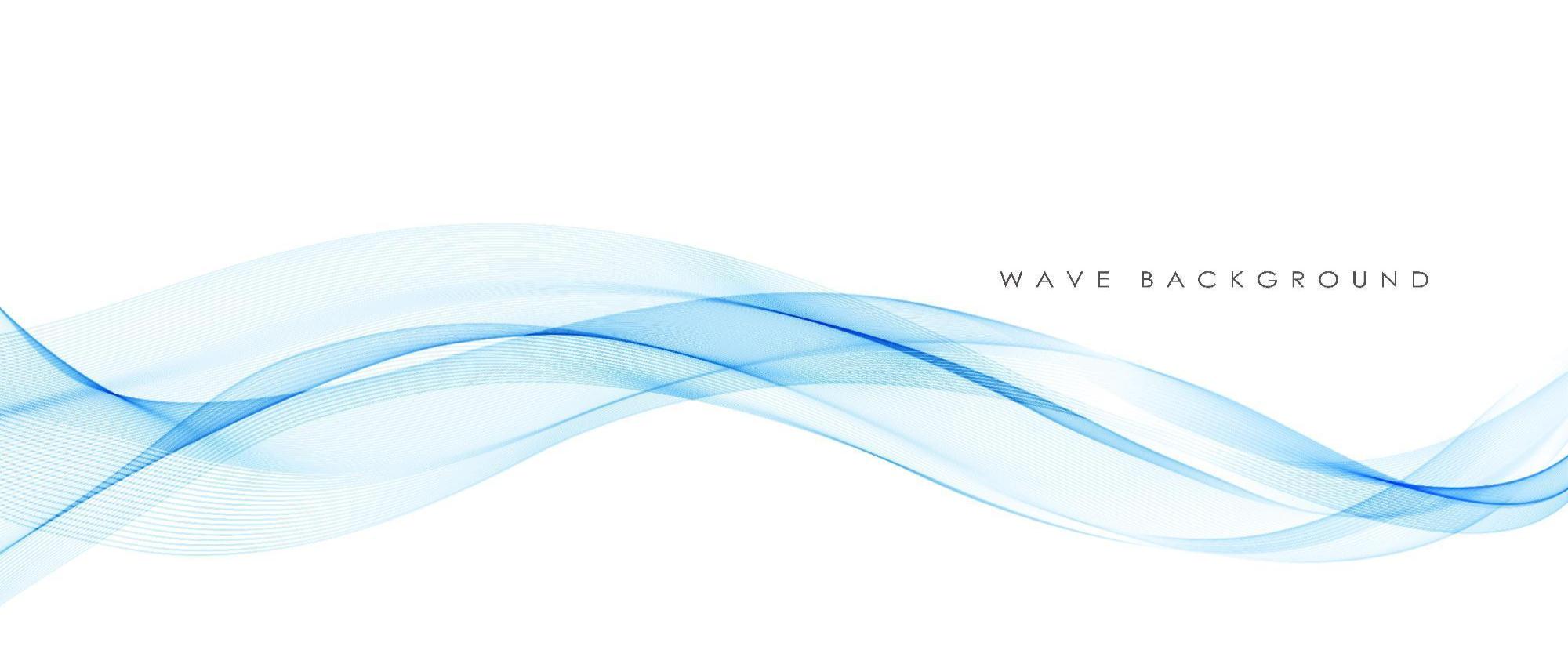 Integrated Access Device
Unified Gateway
S196 、 S1224
X1911 、 X1960 、 X1981
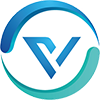 Products
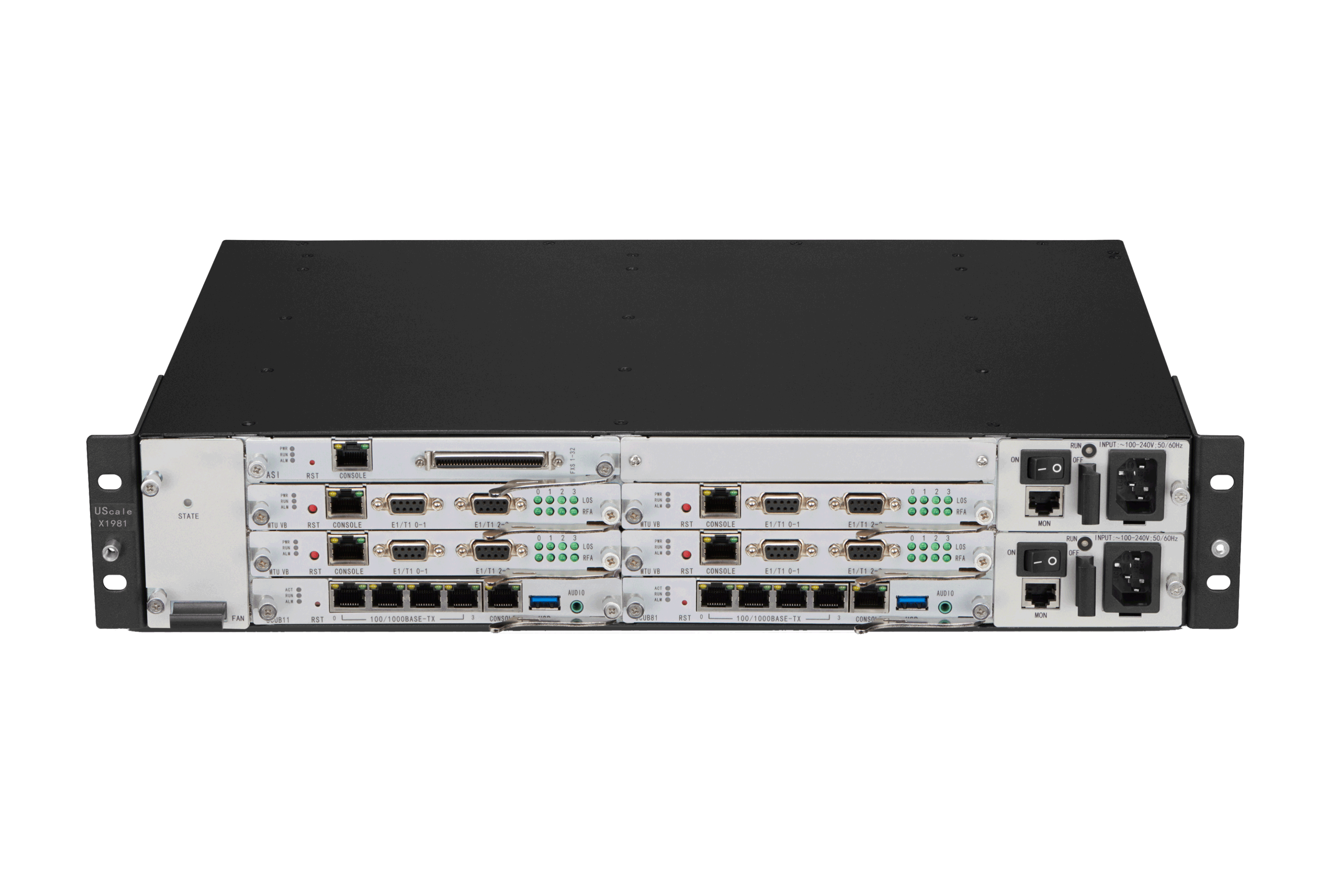 01
02
UScale Series
[Speaker Notes: 大类介绍版式1]
UScale ——Unified Gateway
UScale X1911
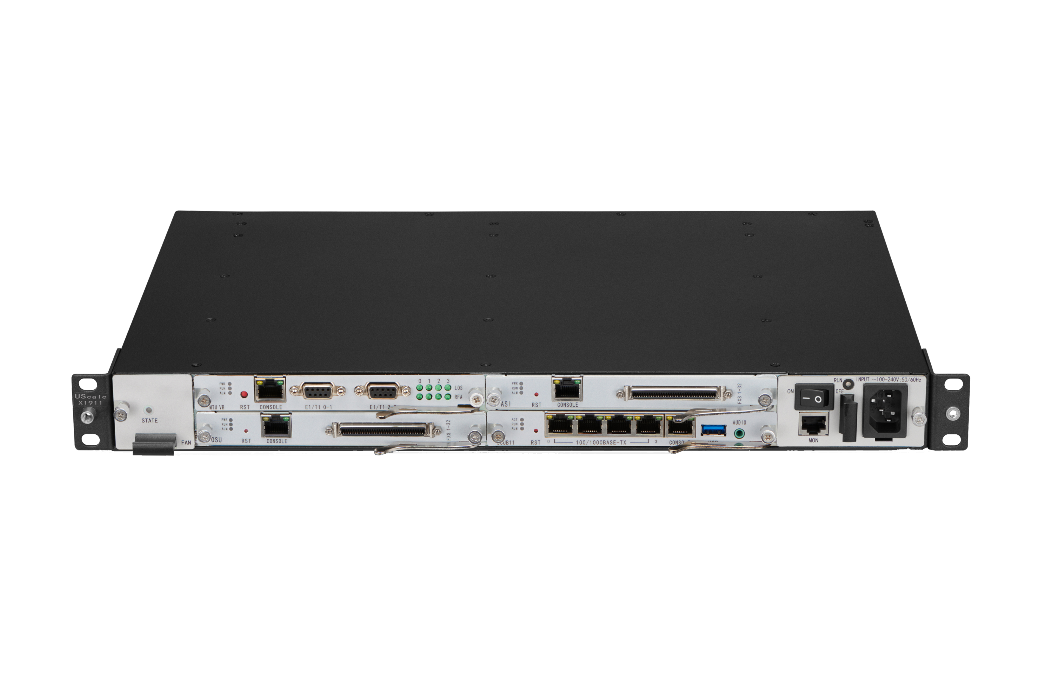 Supports up to 300 users
Provides max 36 FXO ports, max 12 E1/T1 Interfaces
Signalling: SS7, R2, PRI, QSIG, SIP
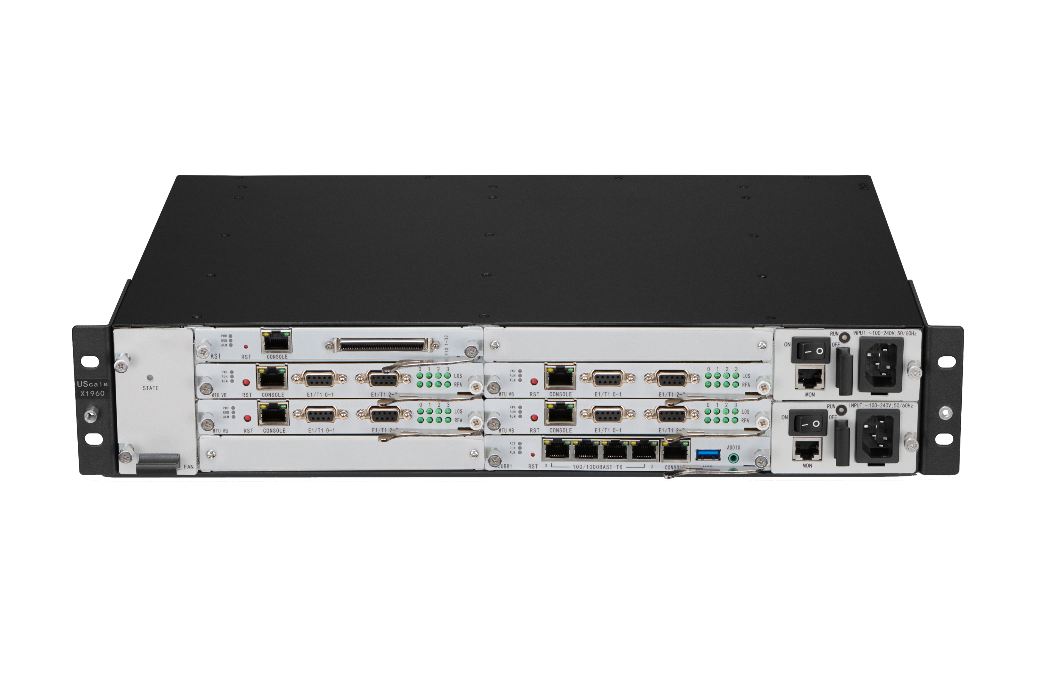 UScale X1960
Supports up to 1000 users
Provides max 84 FXO ports, max 28E1/T1 Interfaces
Signalling: SS7, R2, PRI, QSIG, SIP
UScale ——Unified Gateway
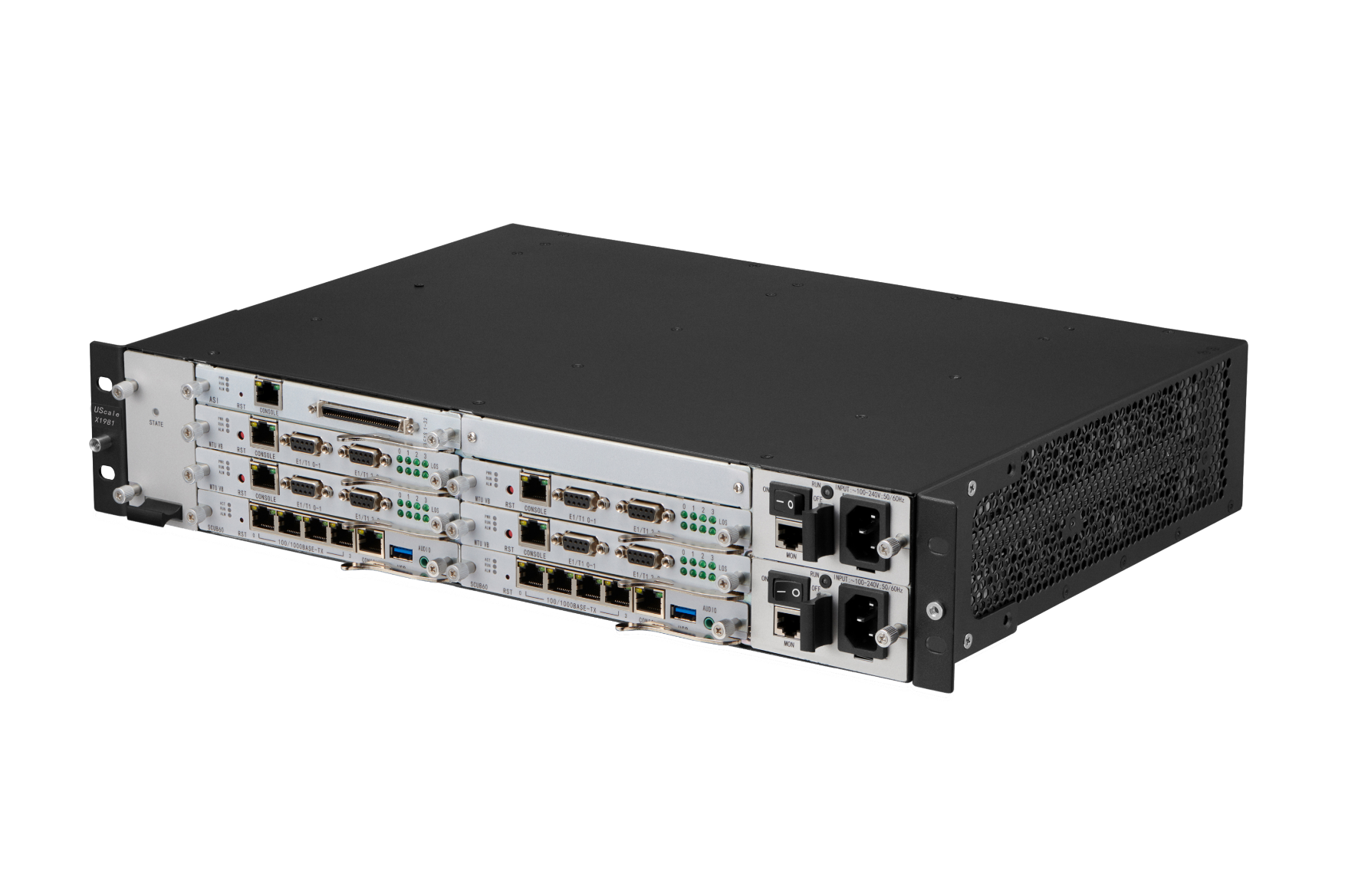 UScale X1981 Unified Gateway (IPPBX)
Supports up to 20,000 users

Provides max 72 FXO ports, max 24 E1/T1 Interfaces

Maximum 2,000 participants, maximum 660 meeting rooms, maximum 360 participants in a single venue

Core Voice Switching Equipment

Modular Design, Easy Installation, Hot-Swappable Single Boards
UScale ——Integrated Access Device
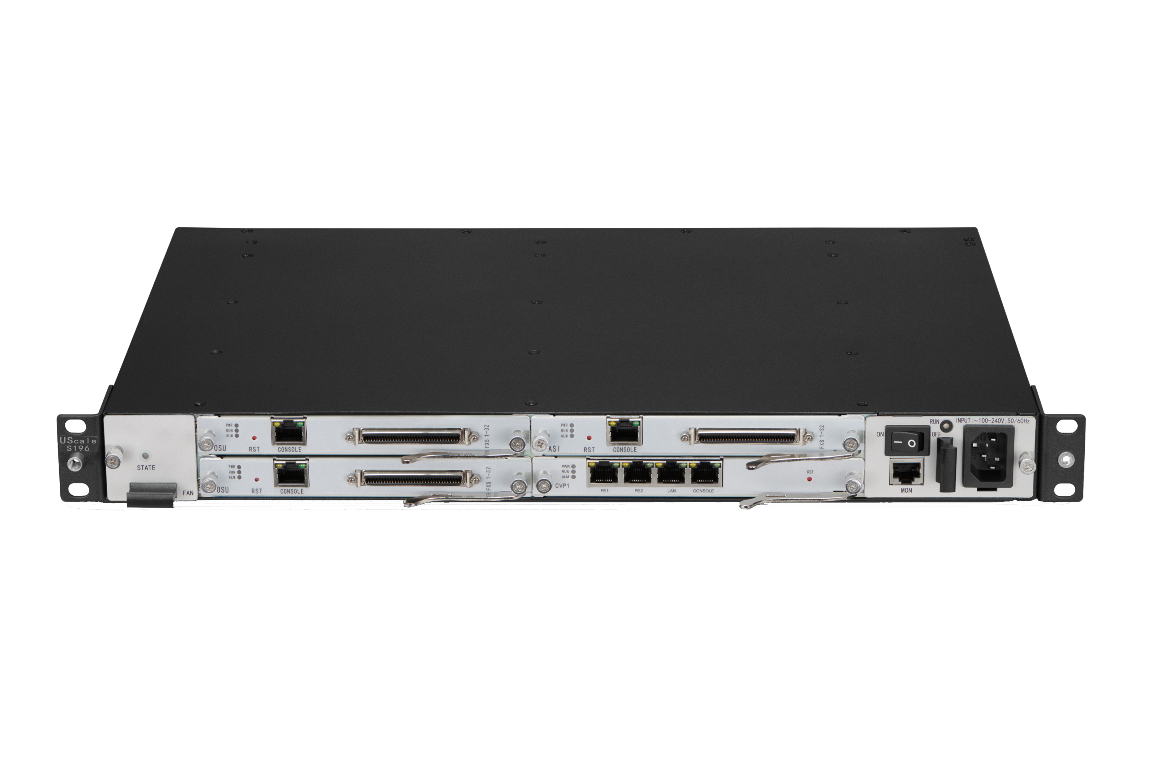 Support 32-96 analog user channels
Utilizing IP network transmission resources to reduce routing and maintenance costs of analog lines
Uscale S196
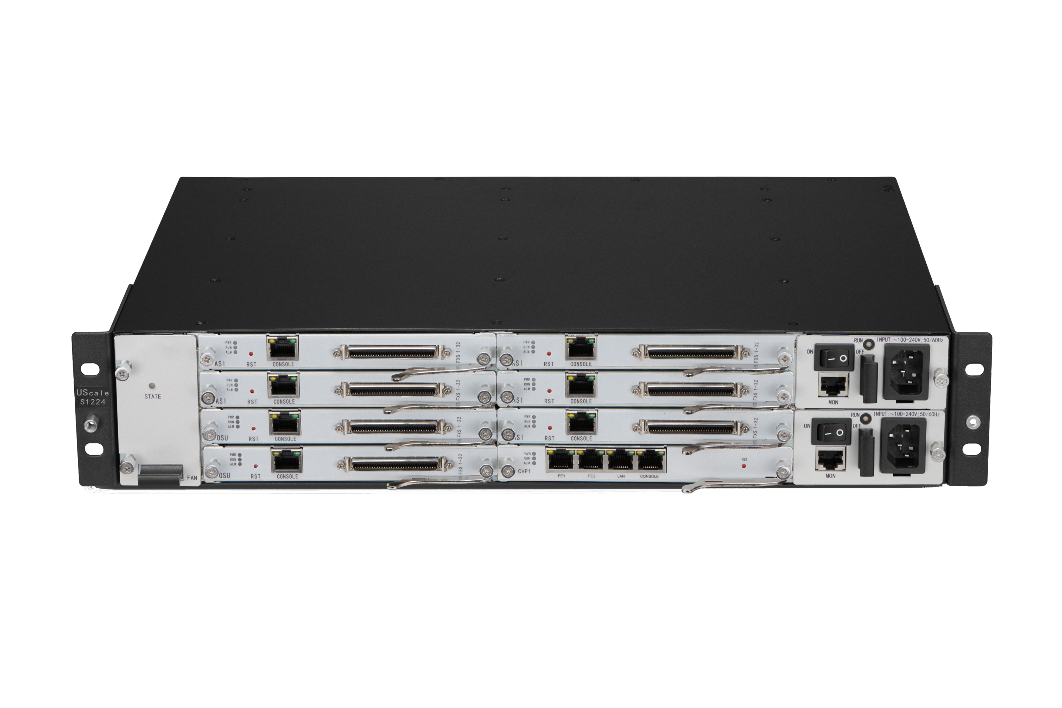 Support 32-224 analog user channels
Utilizing IP network transmission resources to reduce routing and maintenance costs of analog lines
Uscale S1224
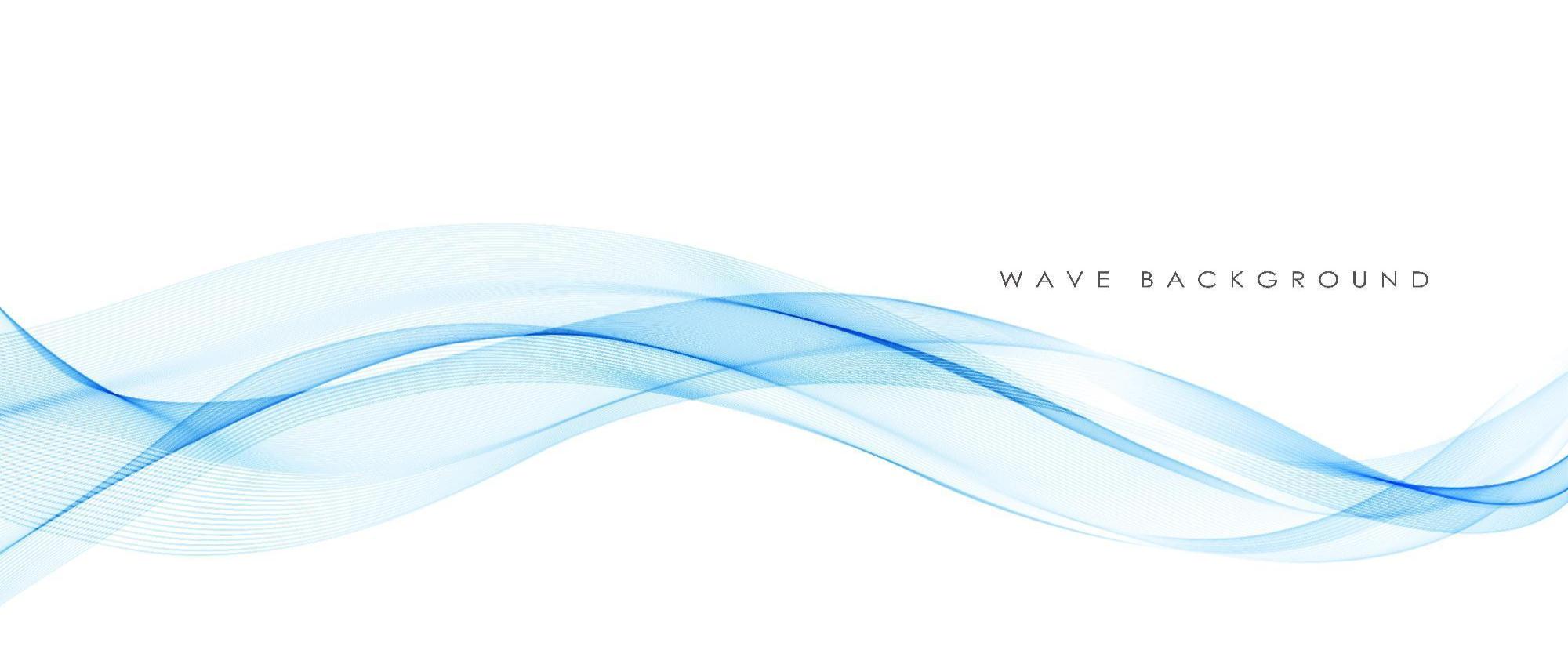 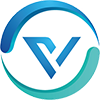 Products
Analog Cards
A400、A810、A1610、A2410、FXS/O-100/400
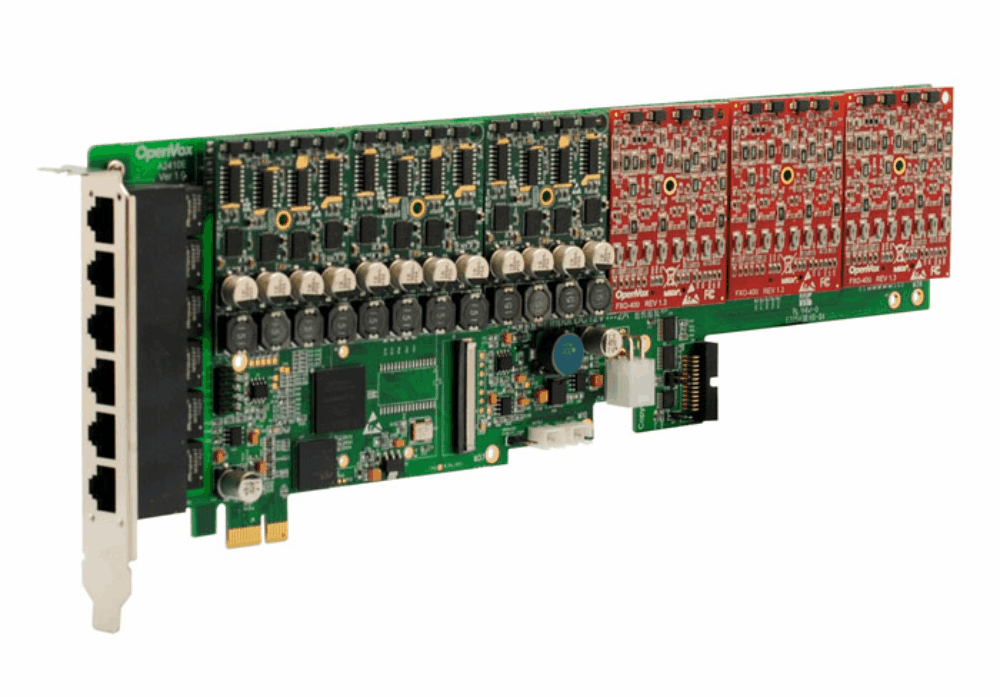 ISDN BRI Cards
B100、B200、B400、B800P
Digital Cards
D130、D230、D430、D830、D1630E
Hybrid Cards
Telephony Cards
X204、B200M、D100M、FXO200M、FXS200M
Transcoding Cards
V100
[Speaker Notes: 大类介绍版式1]
Telephone Cards
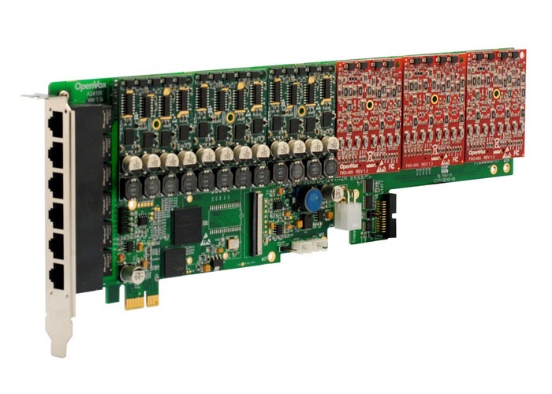 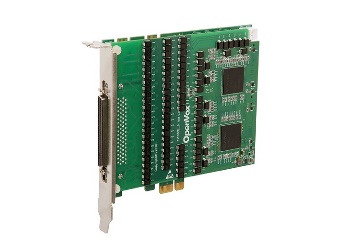 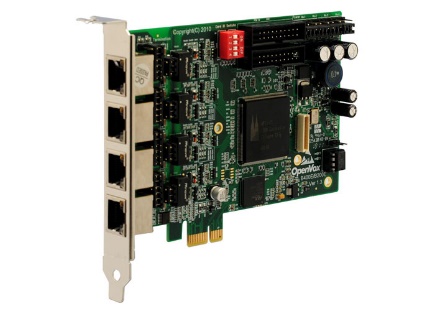 Delivers the superior voice quality on both FXO and FXS interfaces in up to 24 ports
Contains 2 to 6 module banks
Each bank supports one analog interface
From 1 port to 8 ports of S/T BRI interface
Up to 16 Simultaneous Voice Calls over 8 ISDN BRI Lines
Optional hardware echo cancellers (DSP)
1 to 16 T1/E1/J1 ports
Up to 512 channels in E1 mode or 384 channels in T1/J1 modes
Supports up to 480 concurrent calls
Analog Cards
Digital Cards
ISDN BRI Cards
Telephone Cards
Transcoding Cards
Comes with the industry’s first PCI & PCI-E form factors design in one Single board
Can handle up to 32/64/128/256/400 Codec transformations without additional licensing fees for transcoding
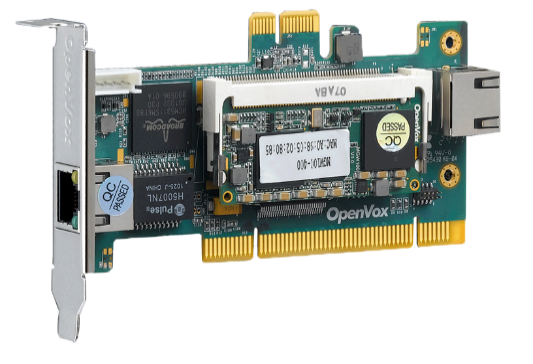 Hybrid Cards
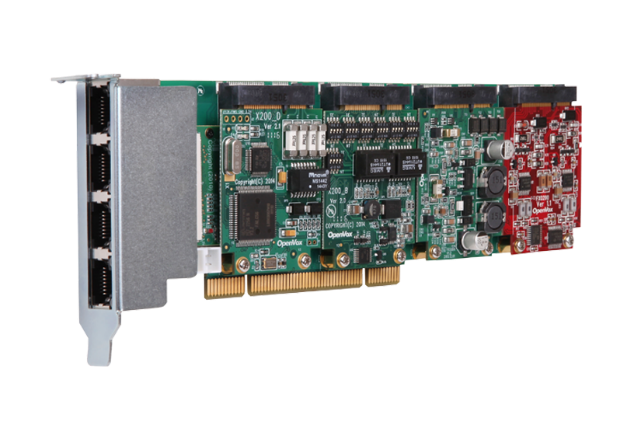 Supports 3 types interface: FXO/FXS, BRI and T1/E1/ J1
Each interface access 2 analog line
Provide 4 simultaneous voice calls over 2 ISDN BRI lines
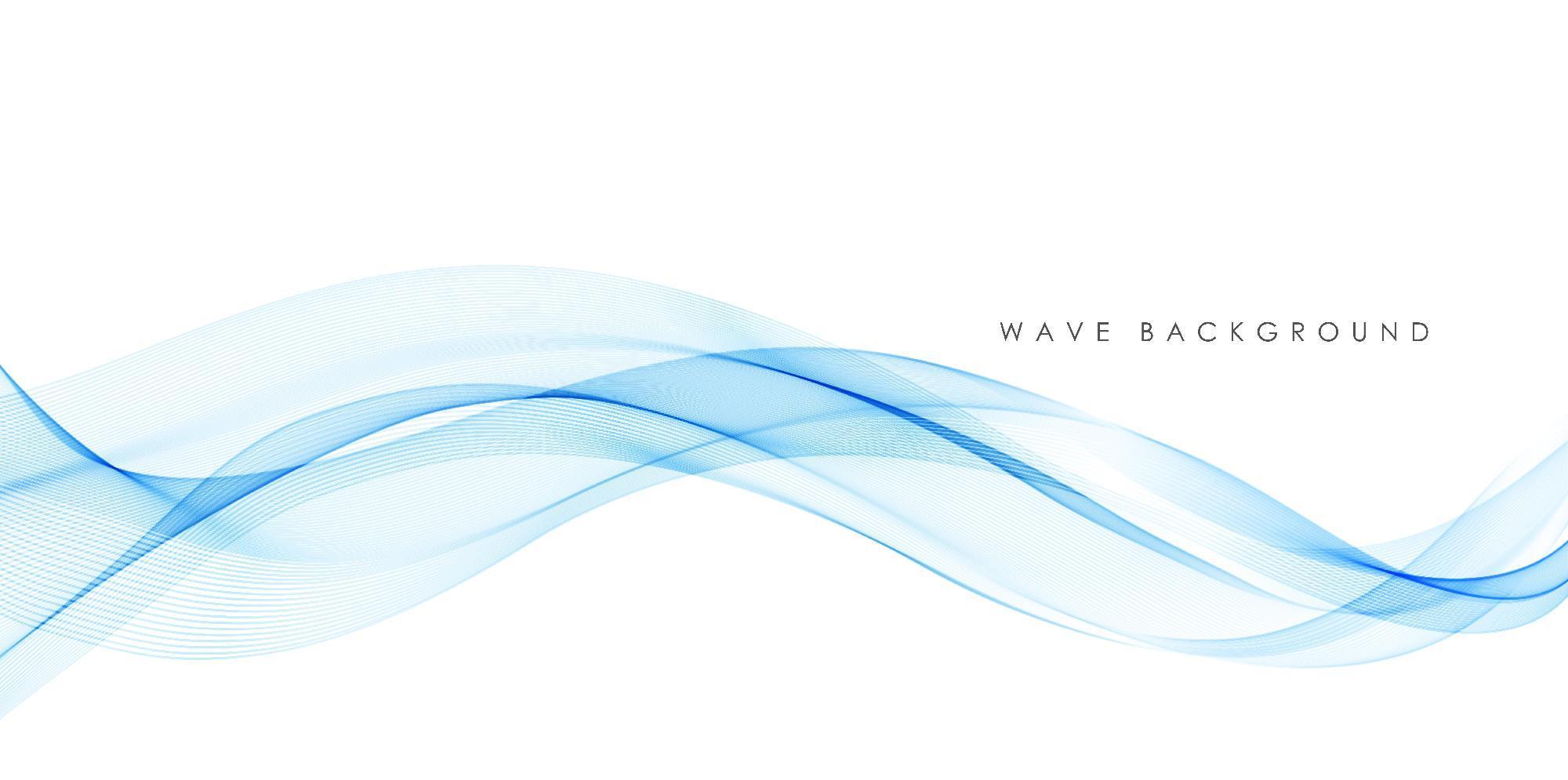 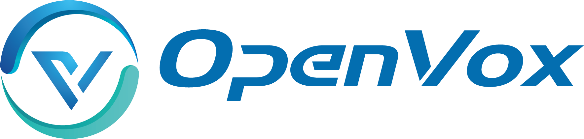 Customers
Business
Partners
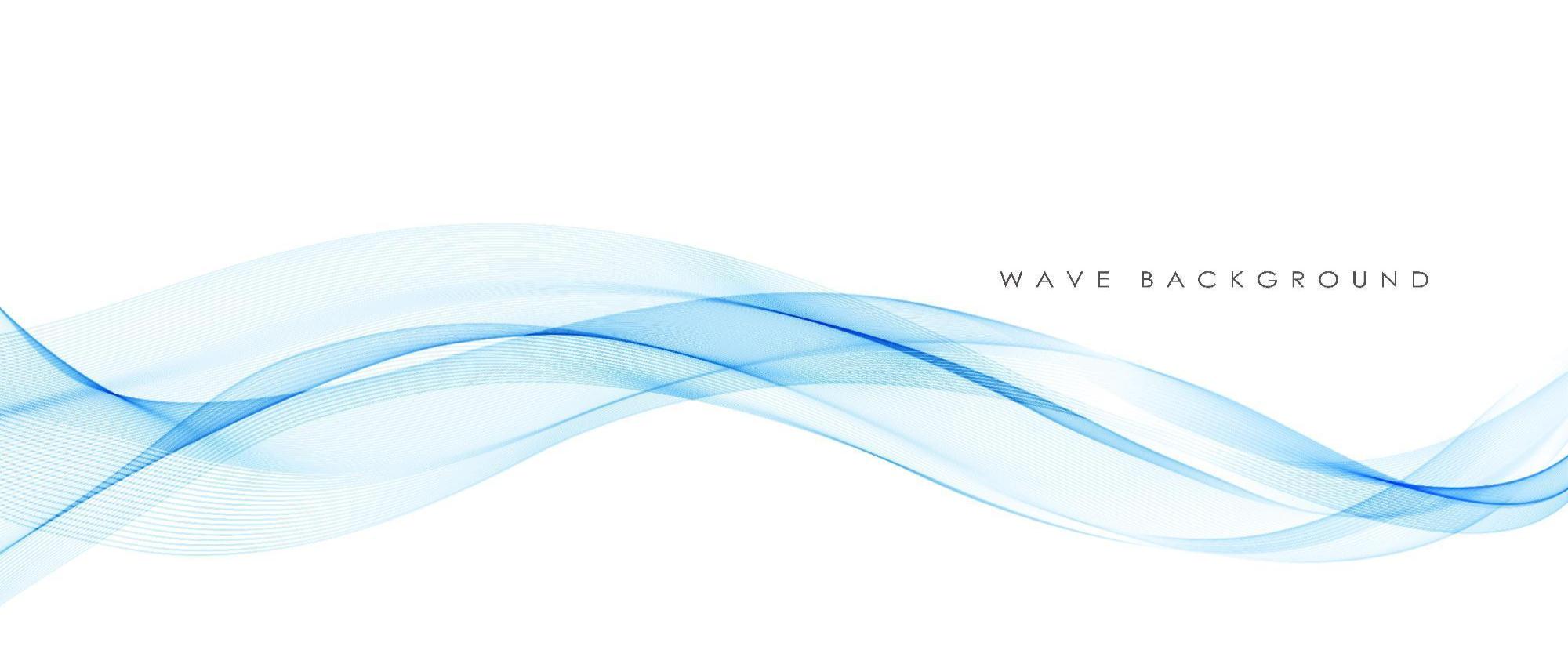 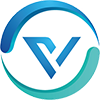 Customers
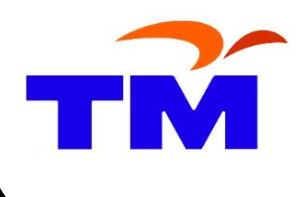 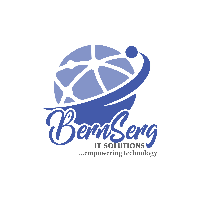 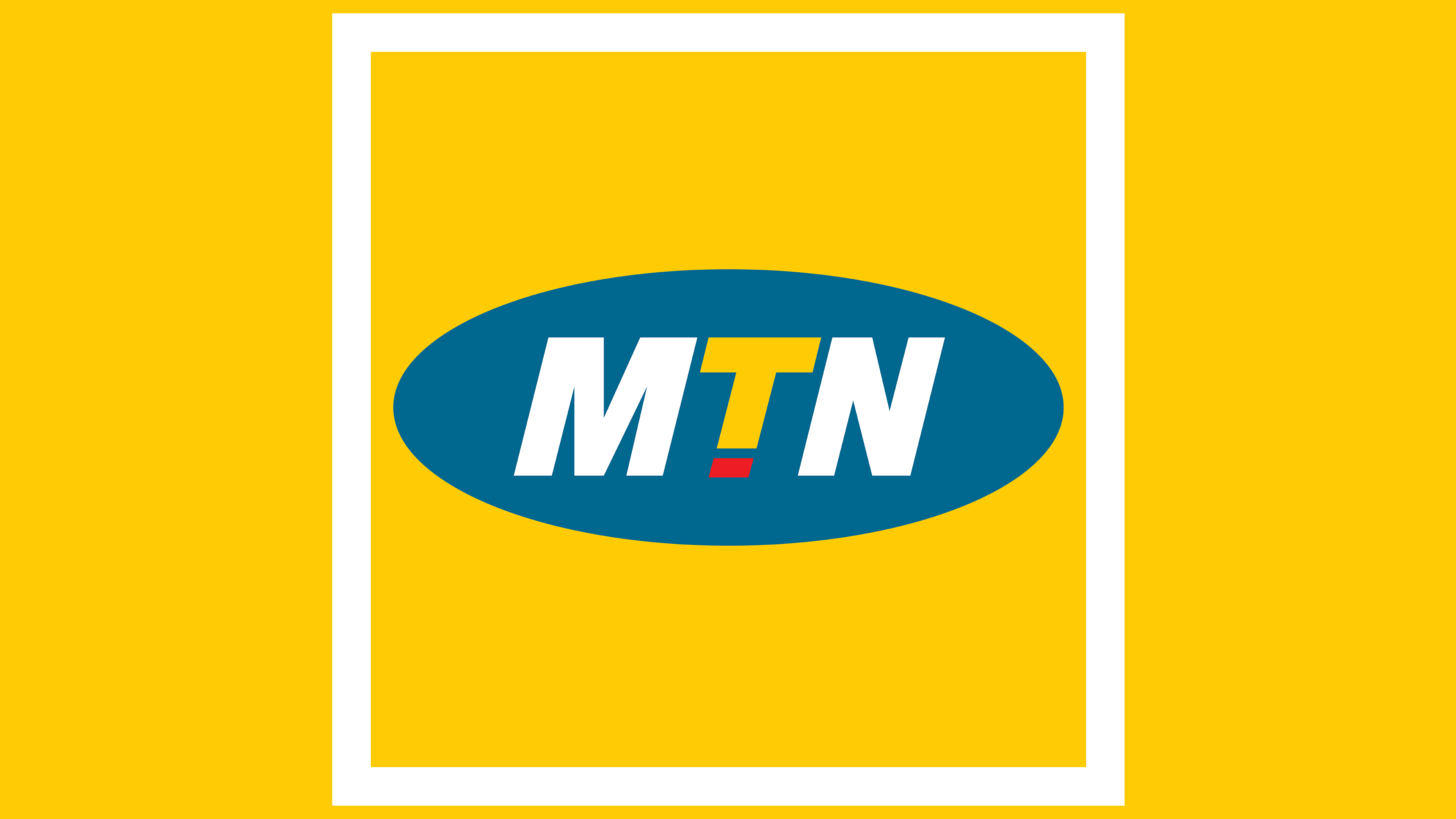 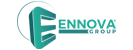 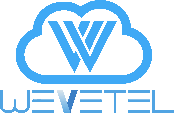 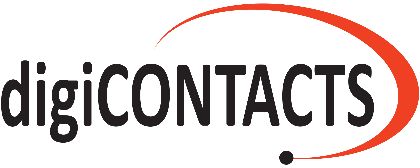 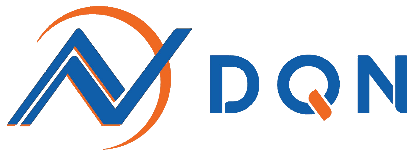 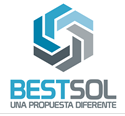 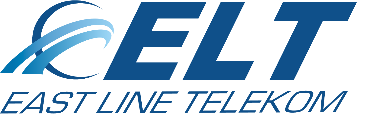 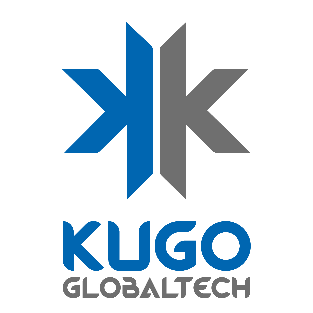 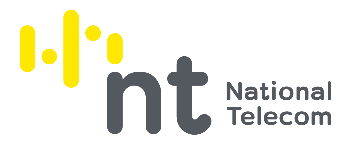 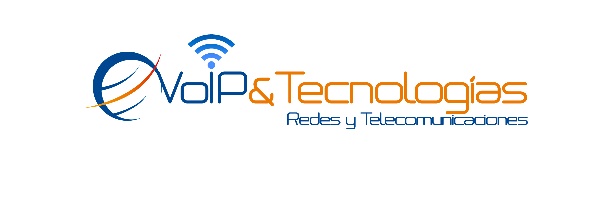 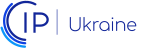 Trusted by over 100 partners worldwide
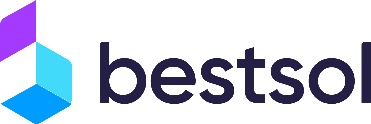 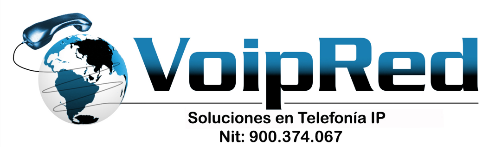 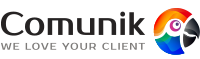 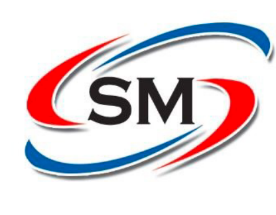 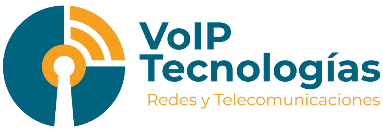 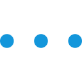 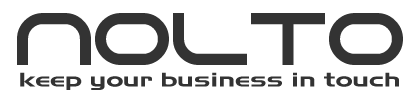 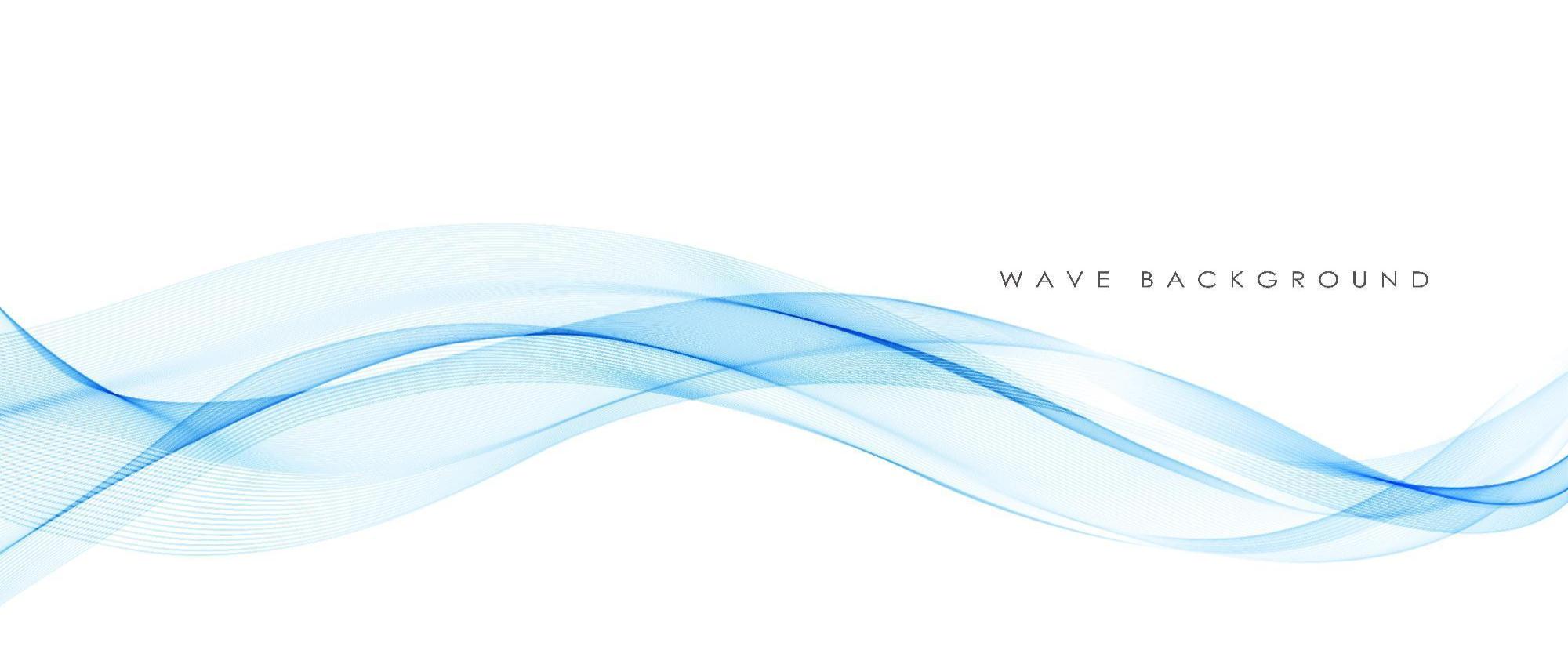 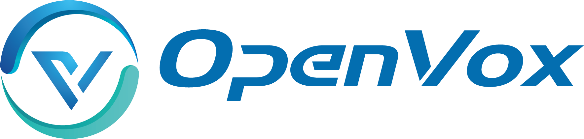 OpenVox
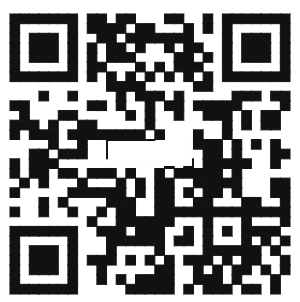 Add: Room 624, 6/F, Tsinghua Information Port, Book Building, Qingxiang Road, Longhua Street, Longhua District, Shenzhen, Guangdong, China 518109 
PHONE: +0755－66630978
EMAIL: sales@openvox.cn
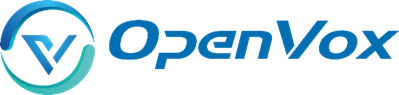 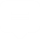 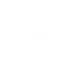 www.openvoxtech.com
关键字
THANKS
VoIP Gateway/ Unified Communication Platform
Uscale Unified Gateway/ IPPBX/ Telephony Card
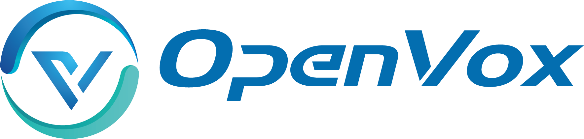 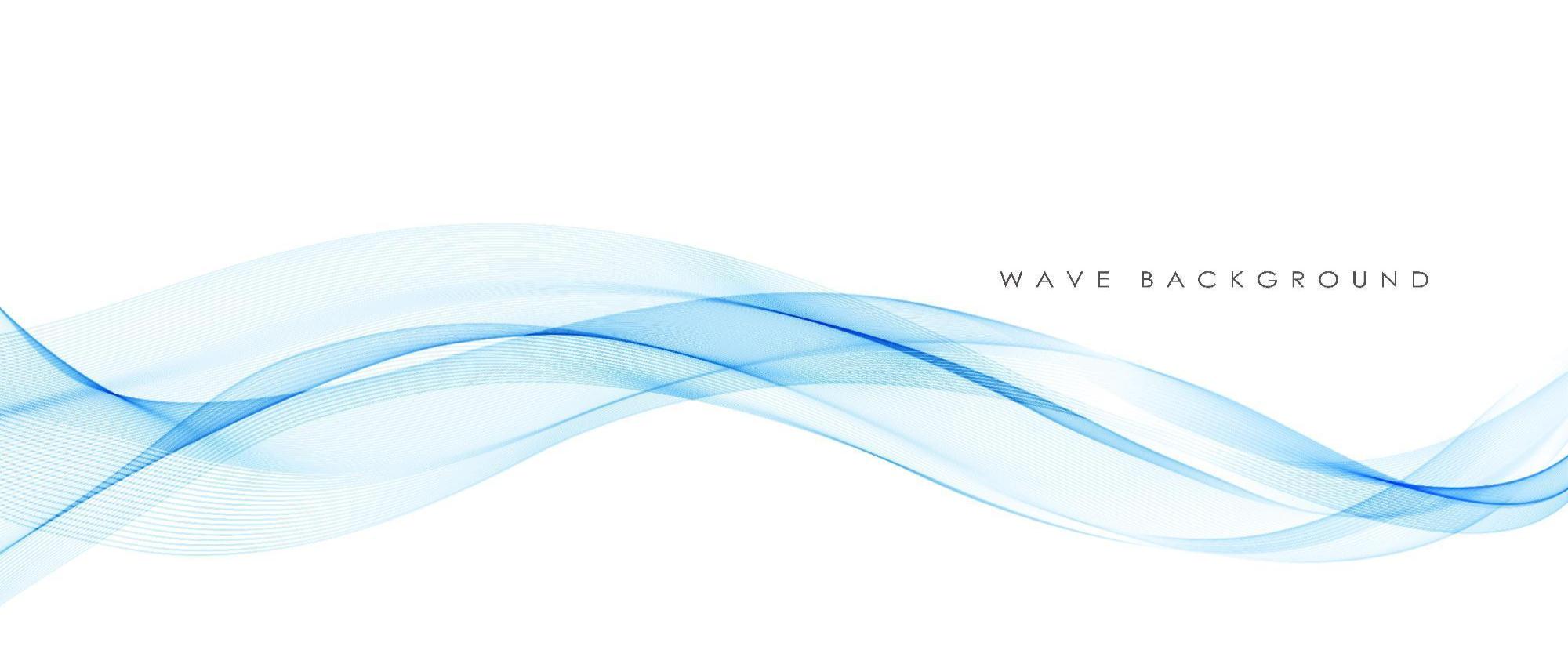